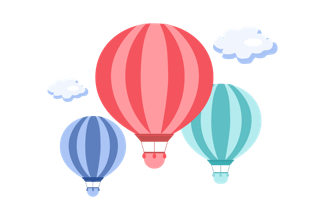 BÀI 40
ÔN TẬP VÀ KỂ CHUYỆN
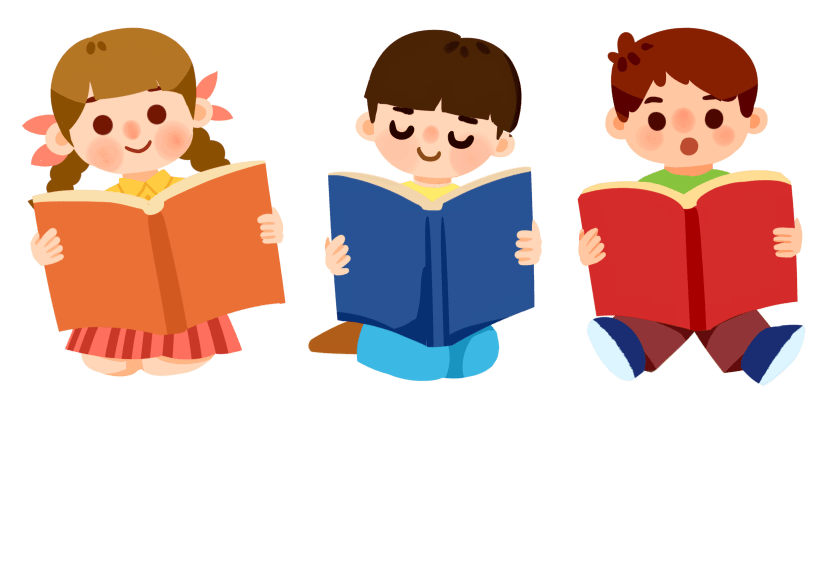 01
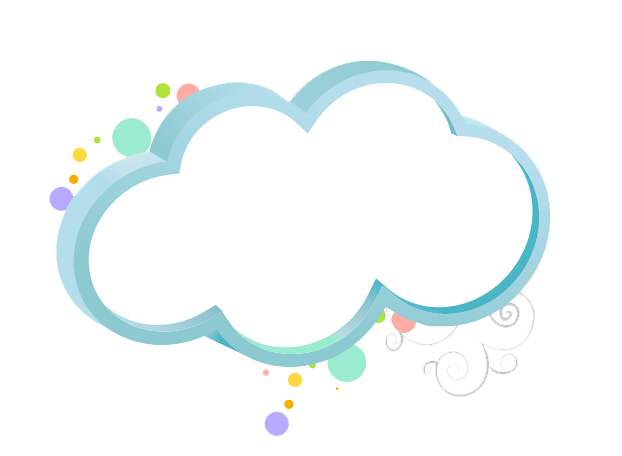 ĐỌC
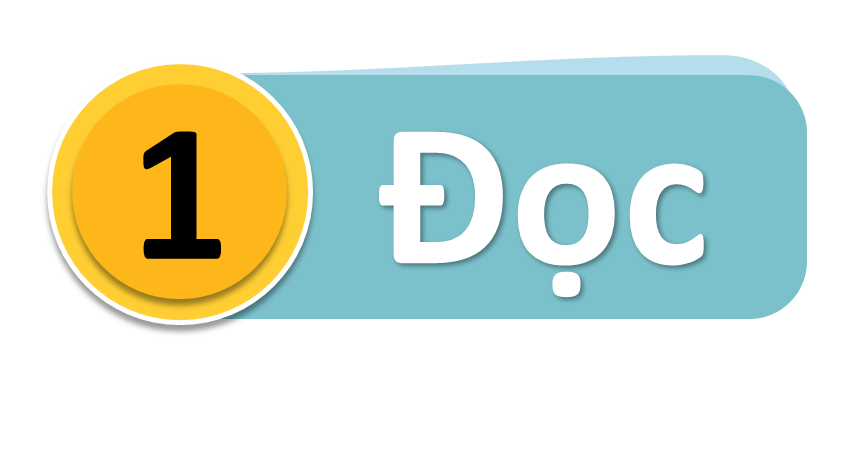 xóm
nồm
rơm
kẽm
nêm
sim
chùm
tai
hãy
đấy
hỏi
hội
khơi
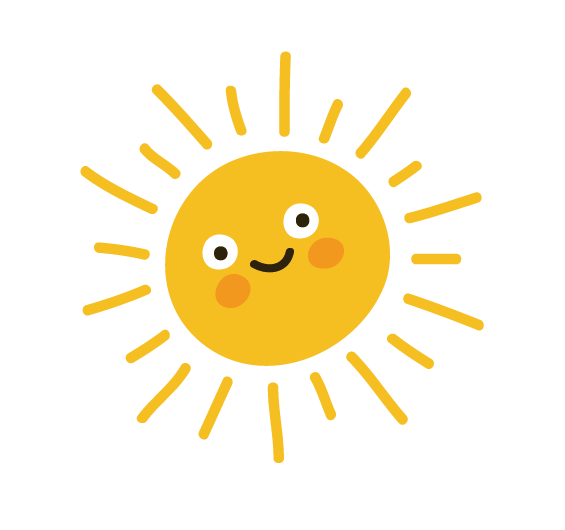 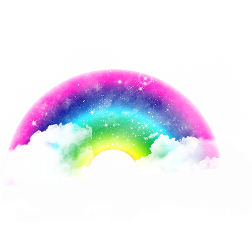 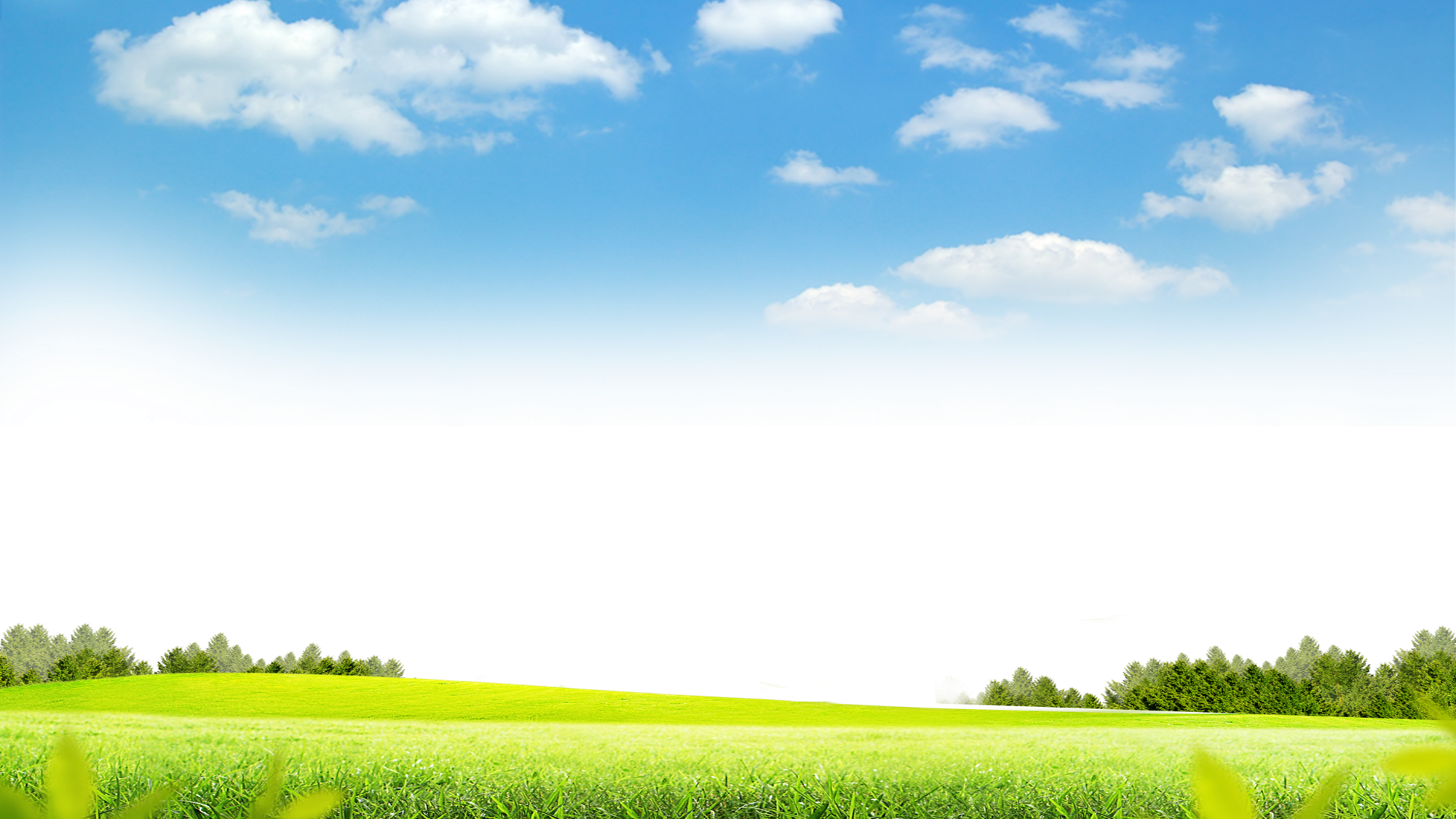 Trò chơi: 
HÁI HOA DÂN CHỦ
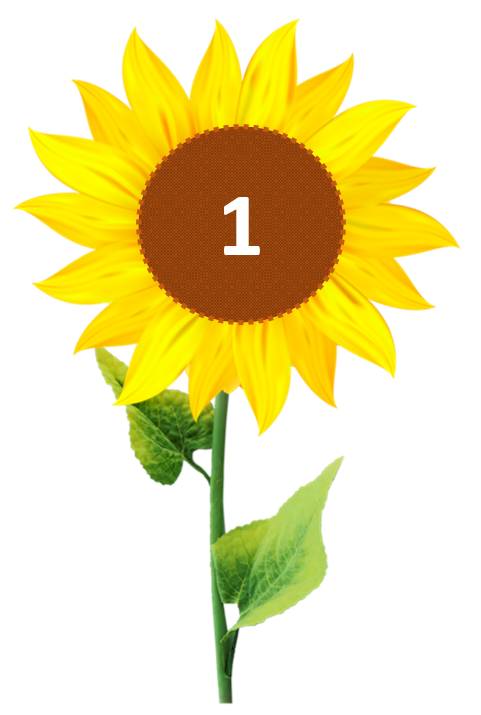 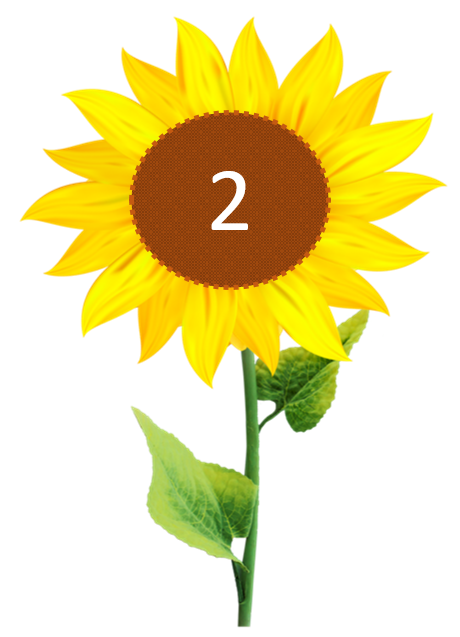 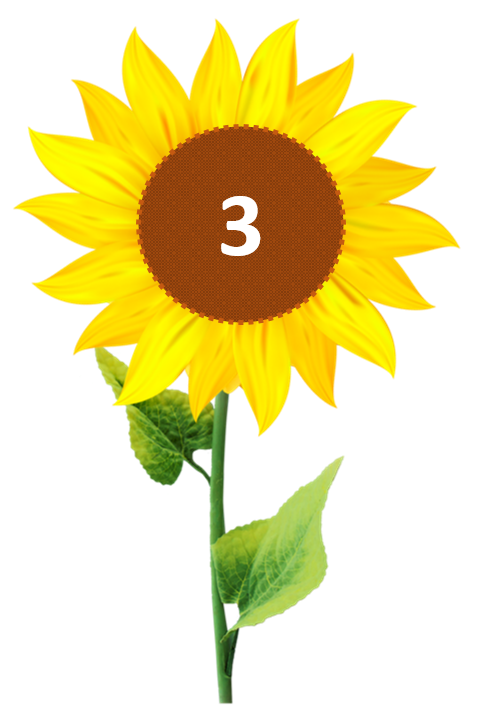 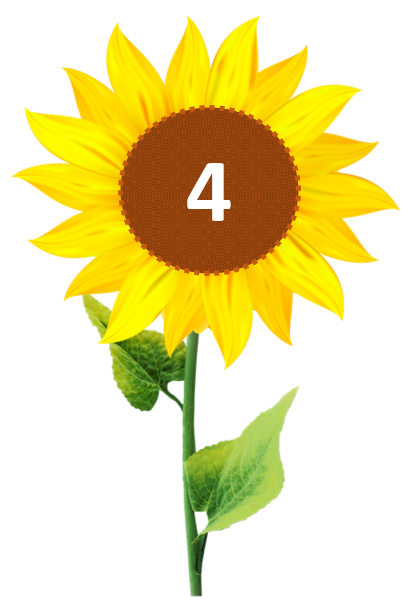 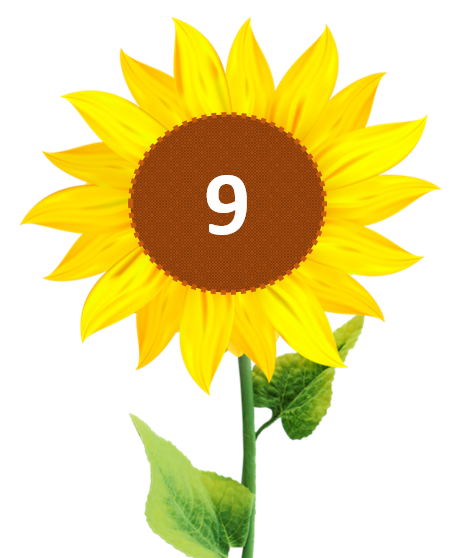 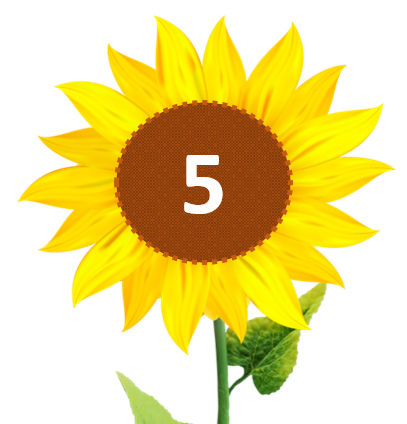 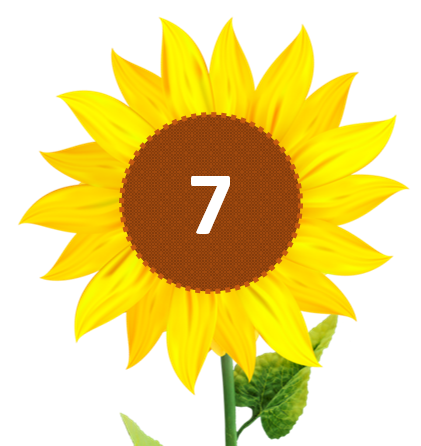 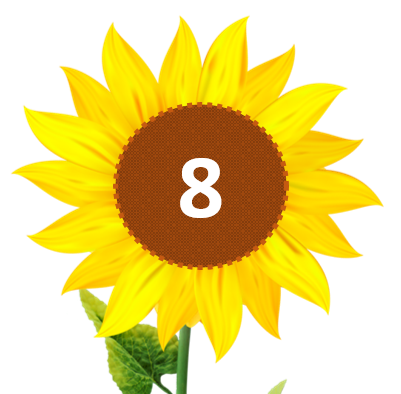 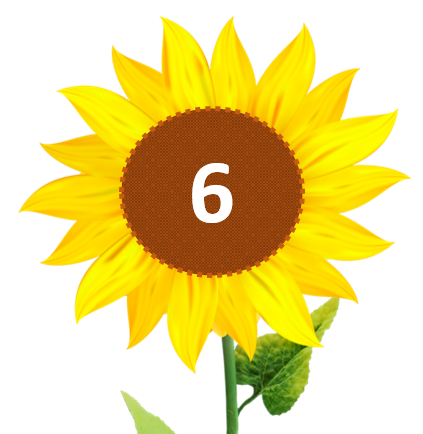 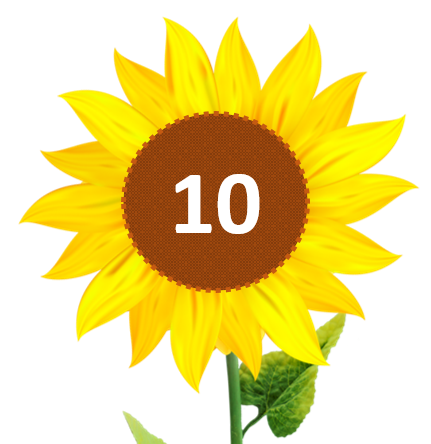 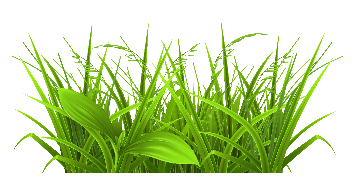 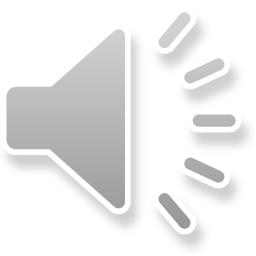 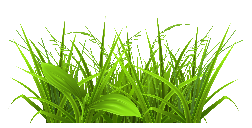 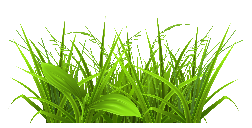 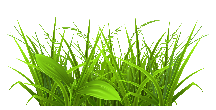 [Speaker Notes: Thầy cô click chuột vào mặt trời sẽ chuyển đến slide 15 để đọc tổng hợp tất cả bông hoa.]
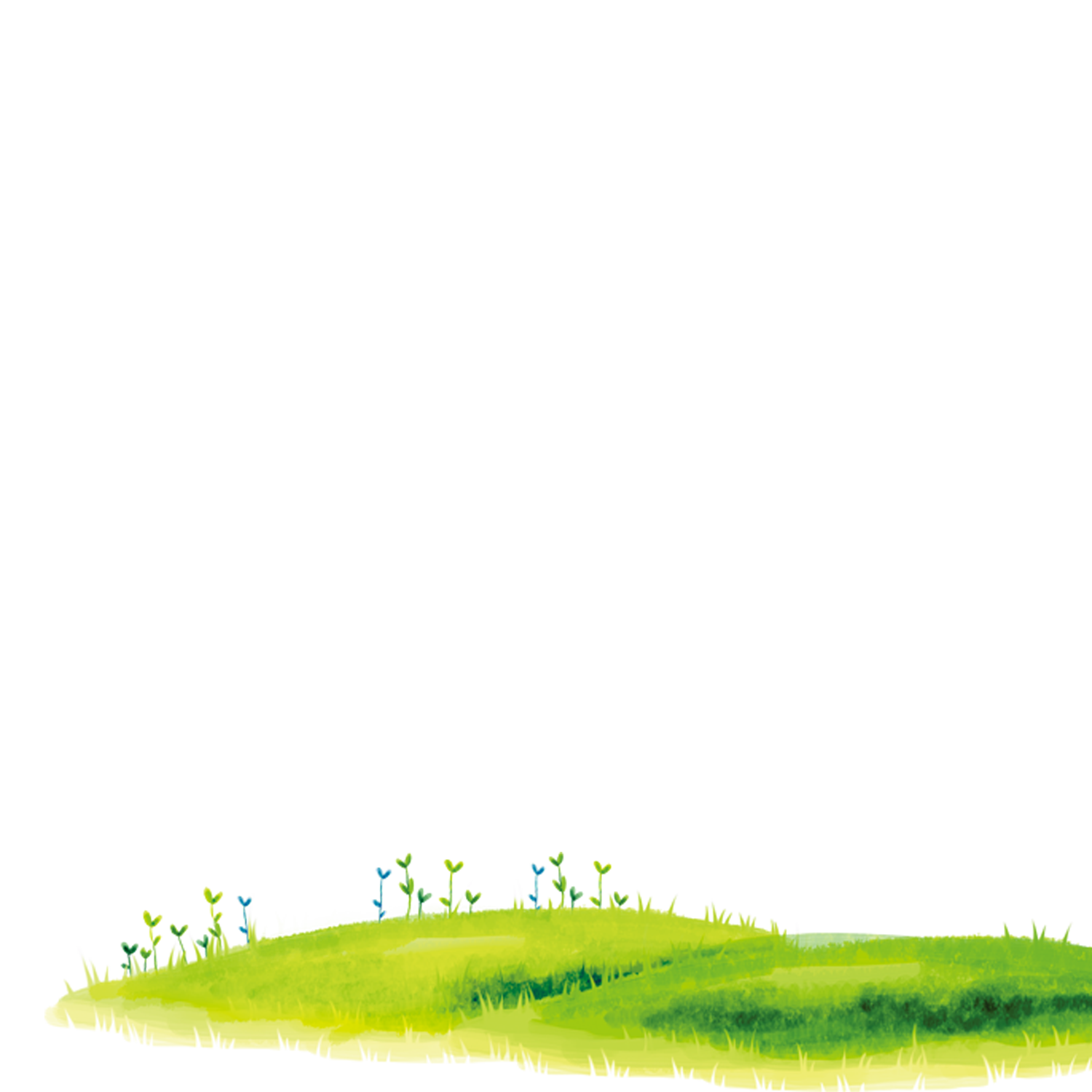 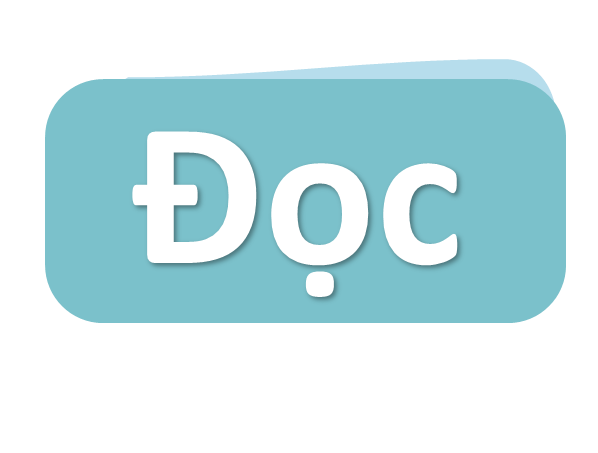 chói
lọi
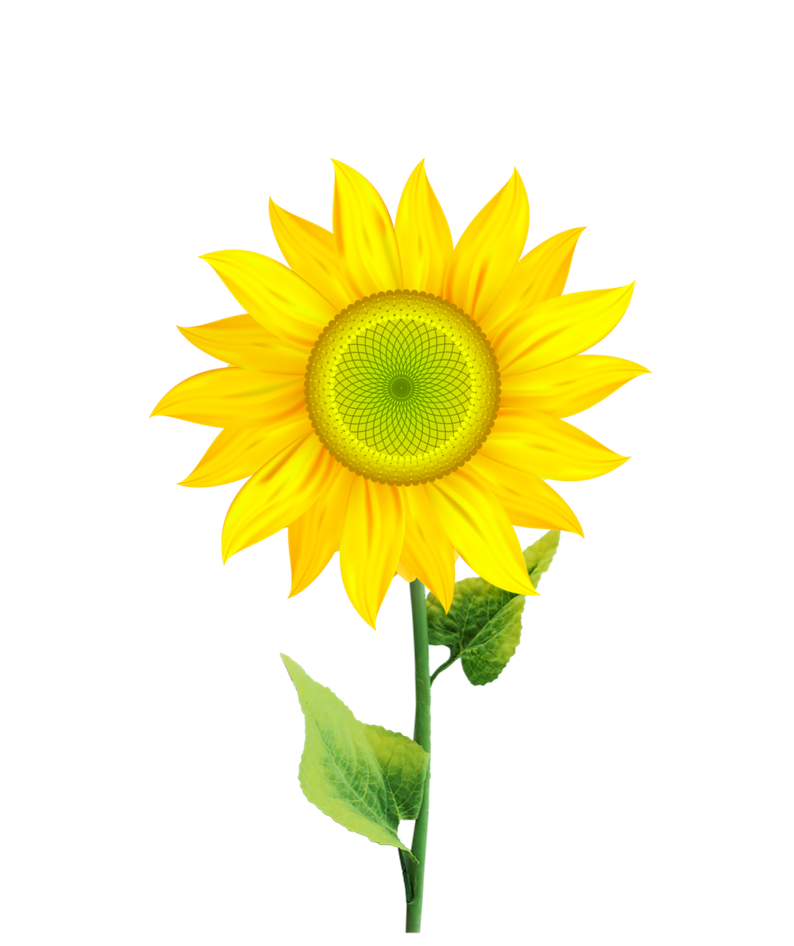 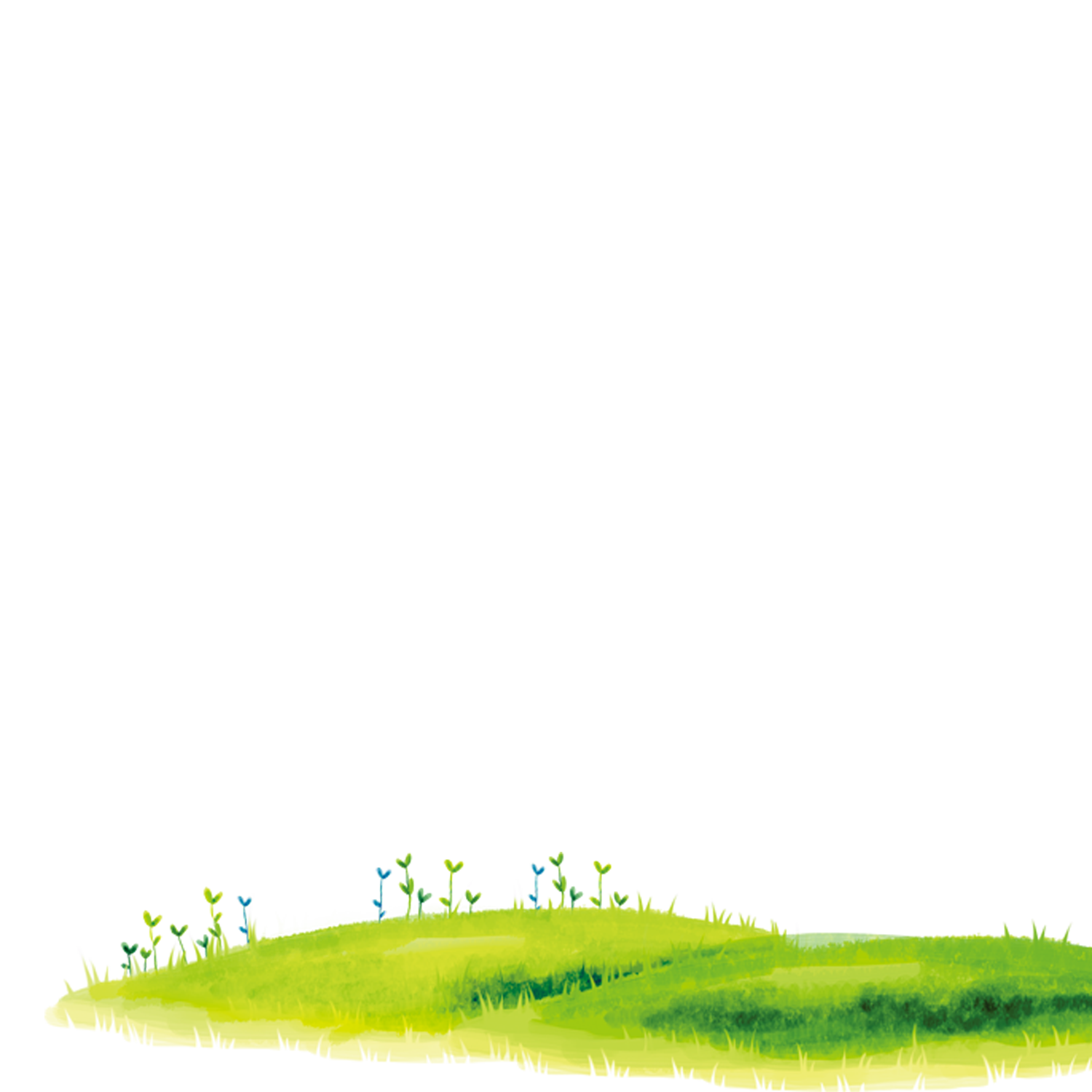 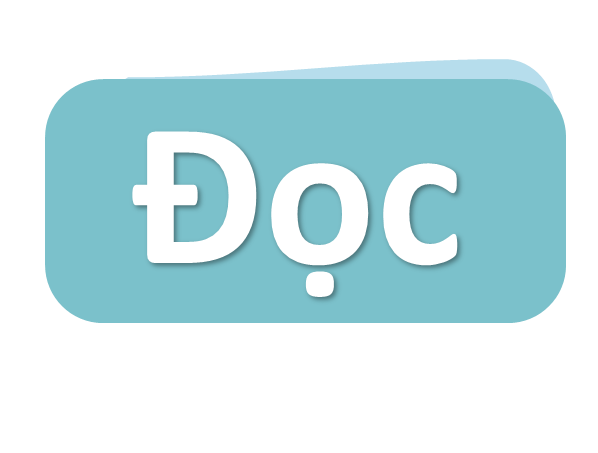 cày cấy
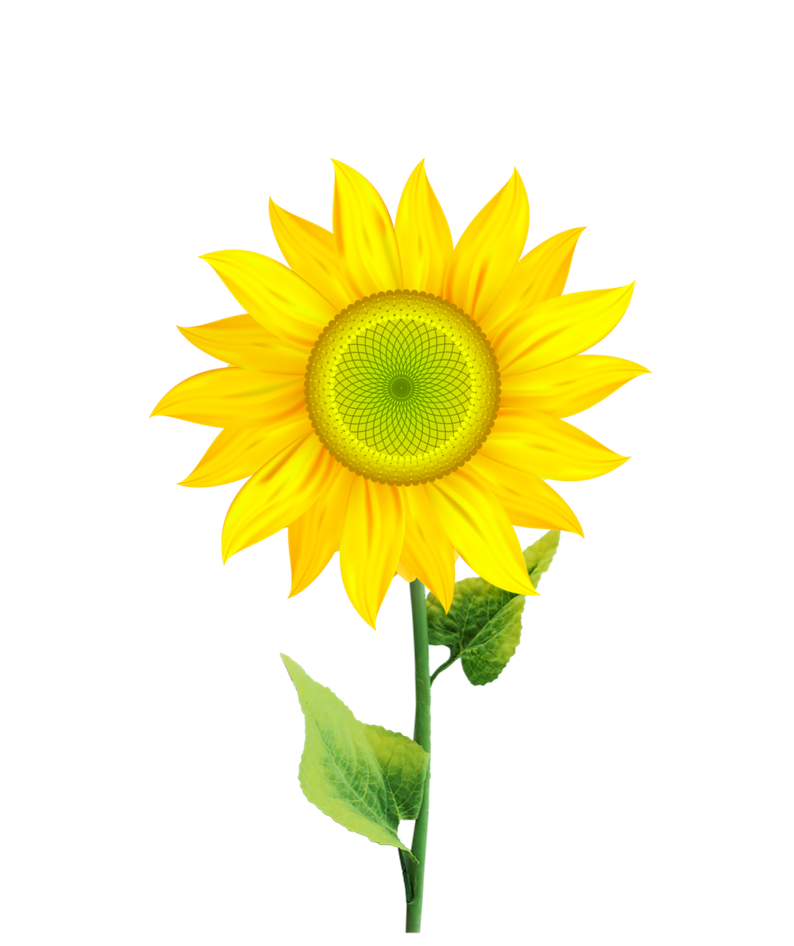 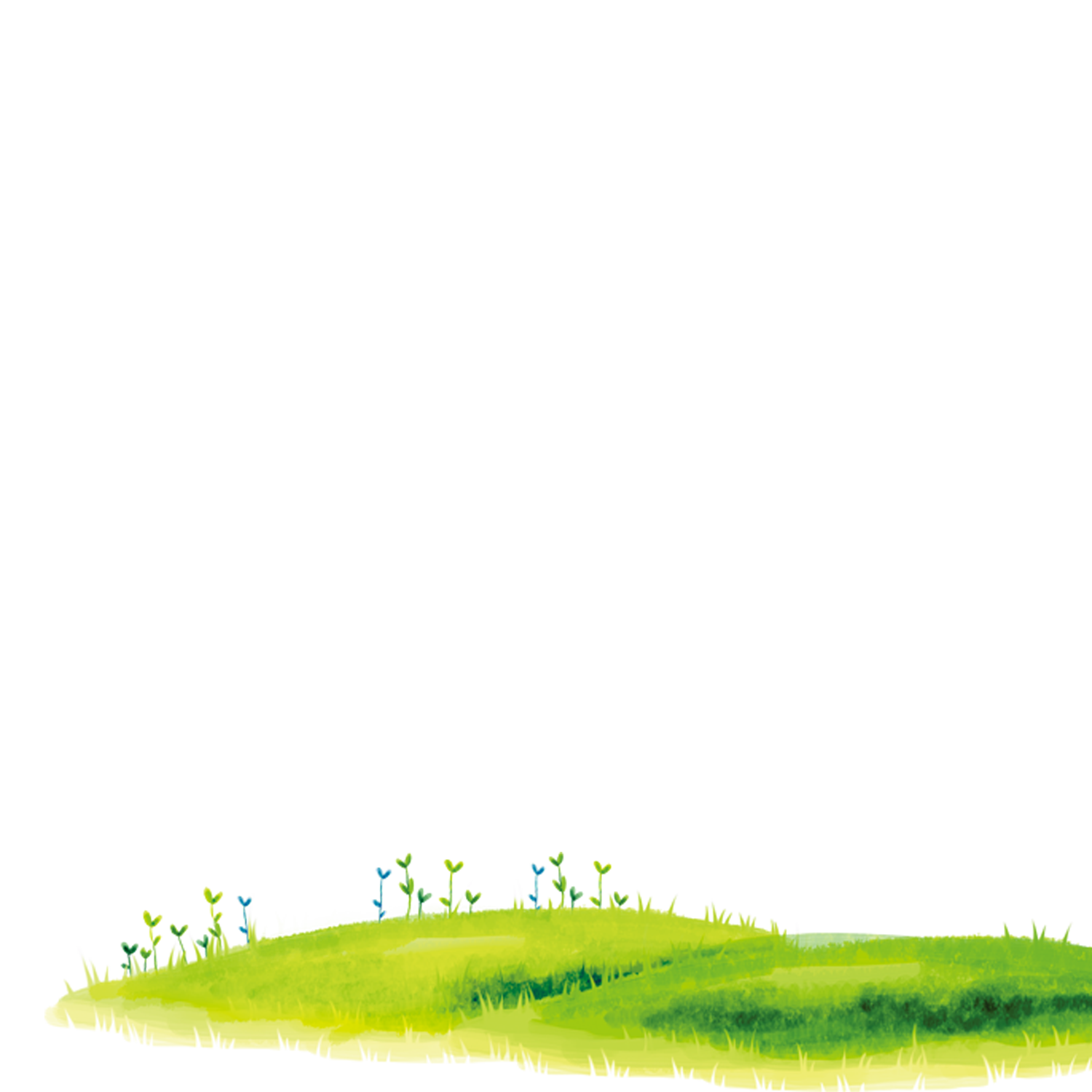 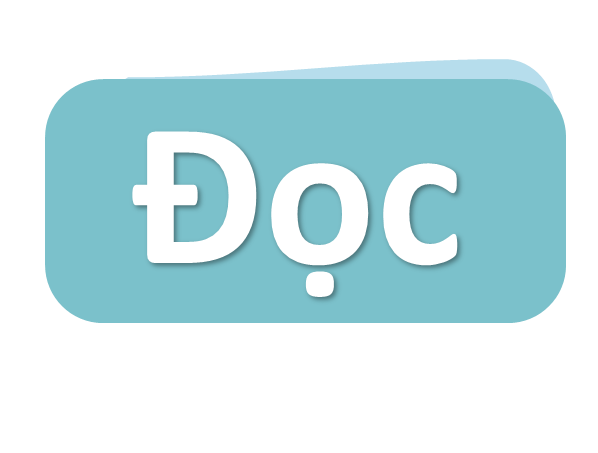 chúm chím
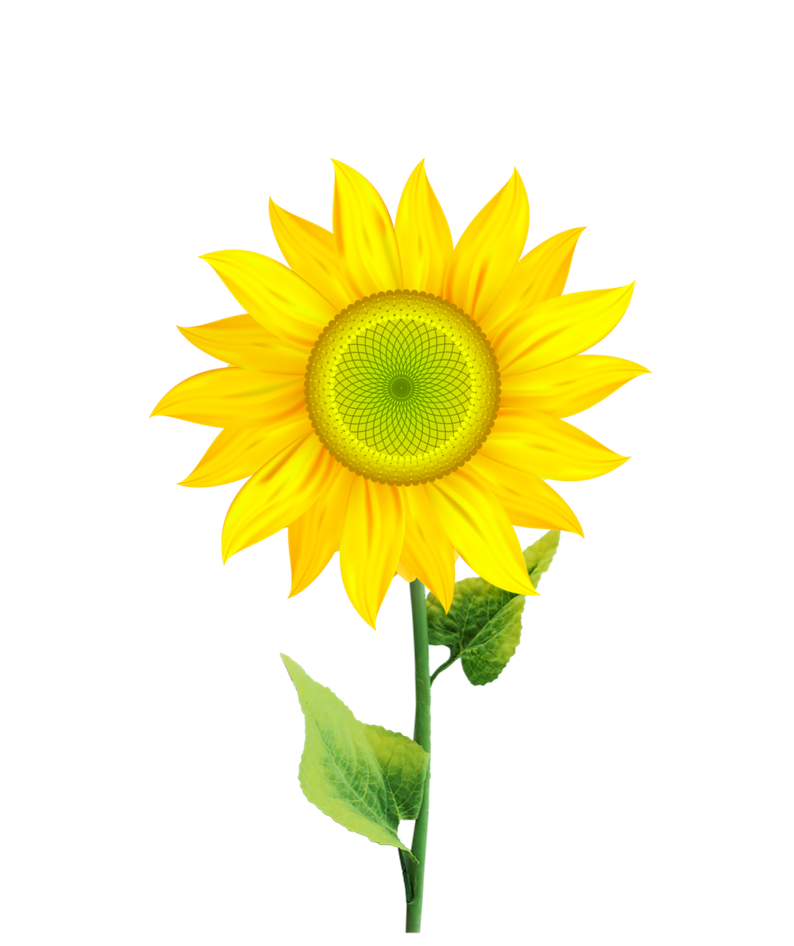 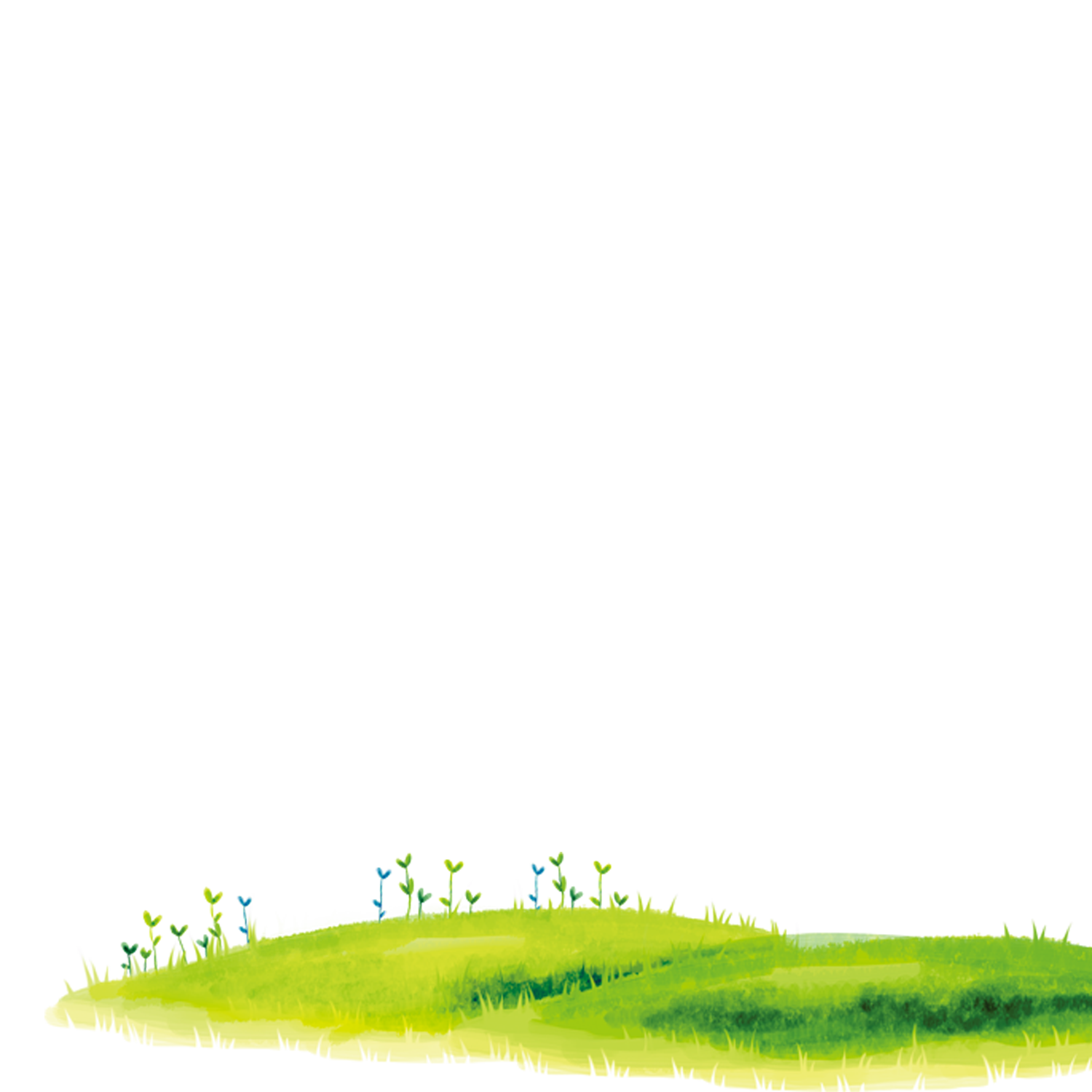 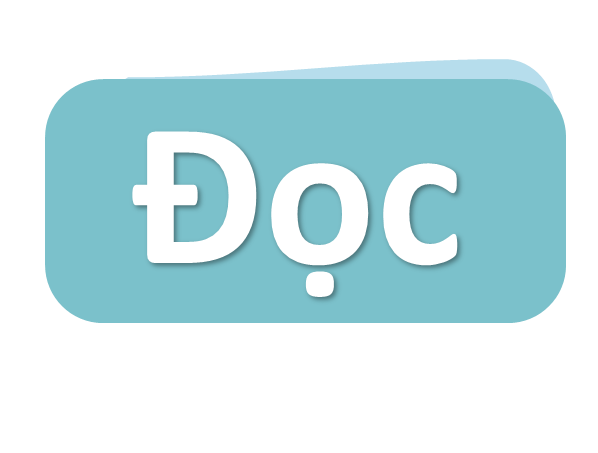 sớm tối
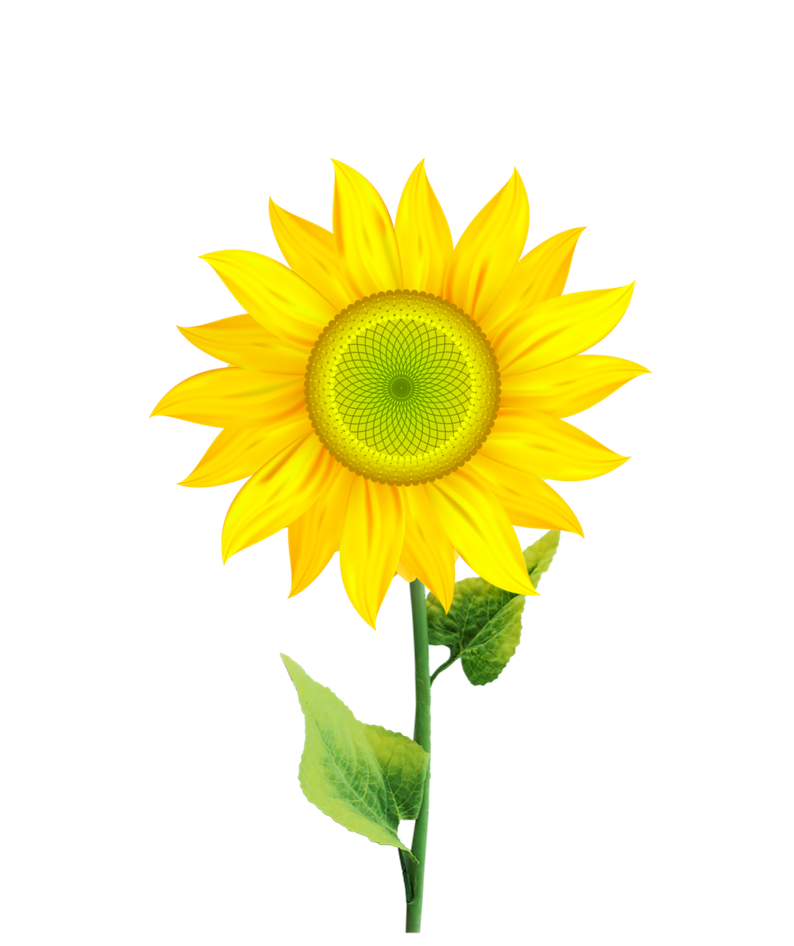 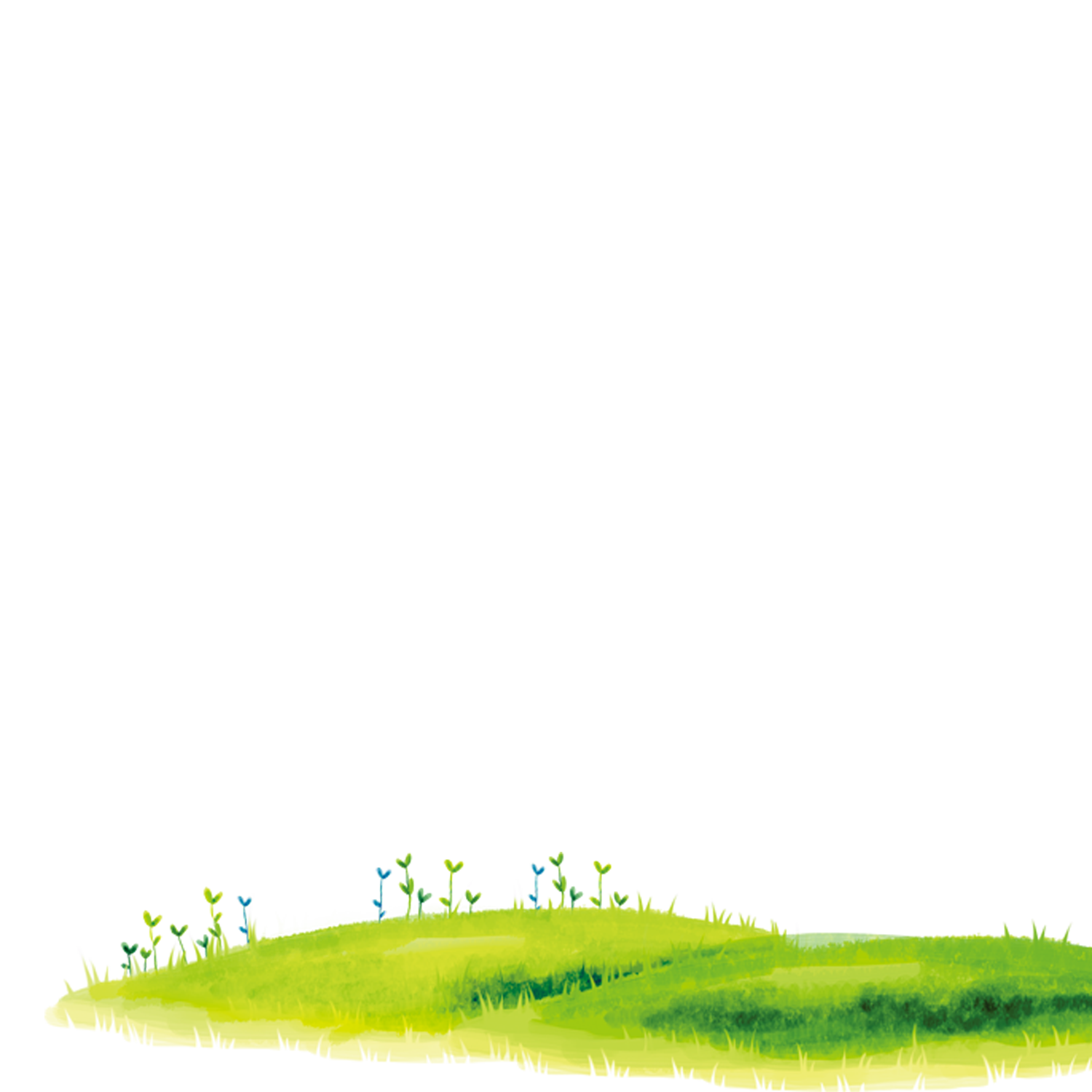 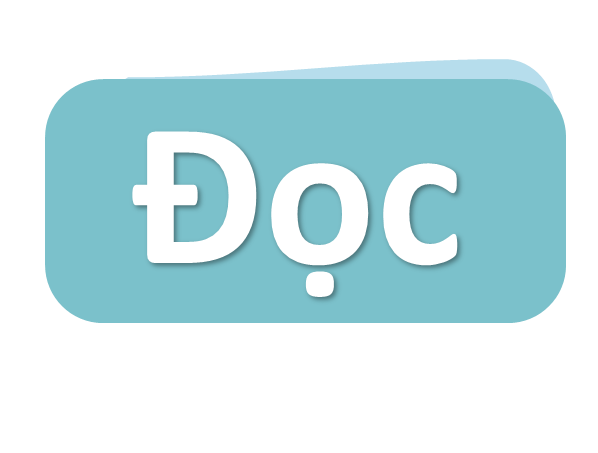 gió nồm
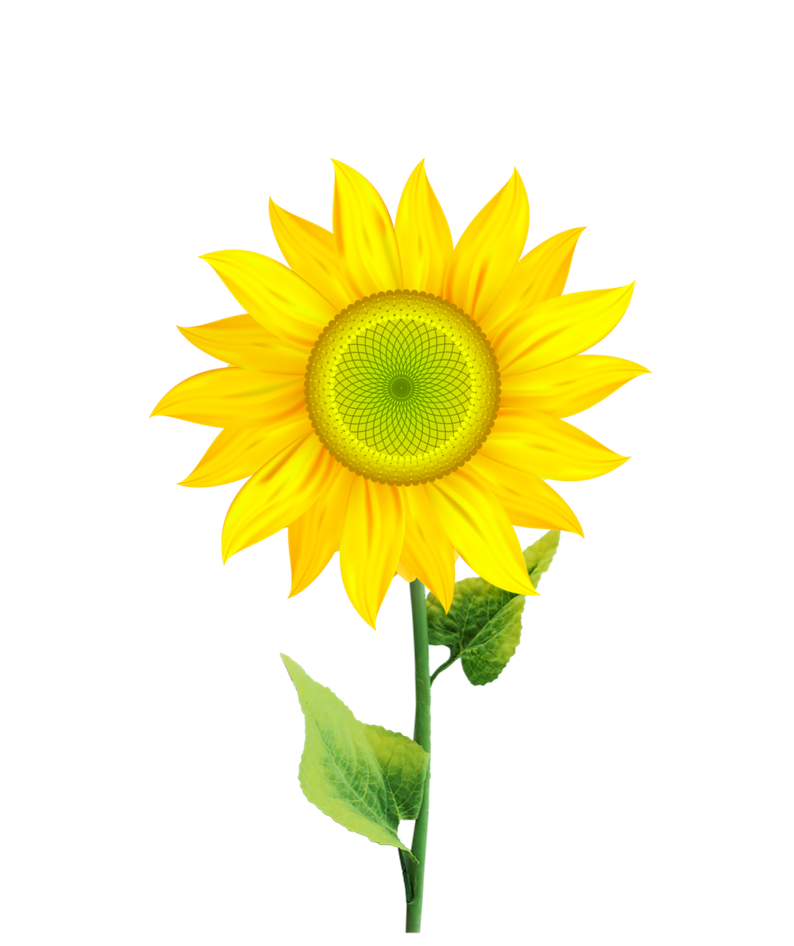 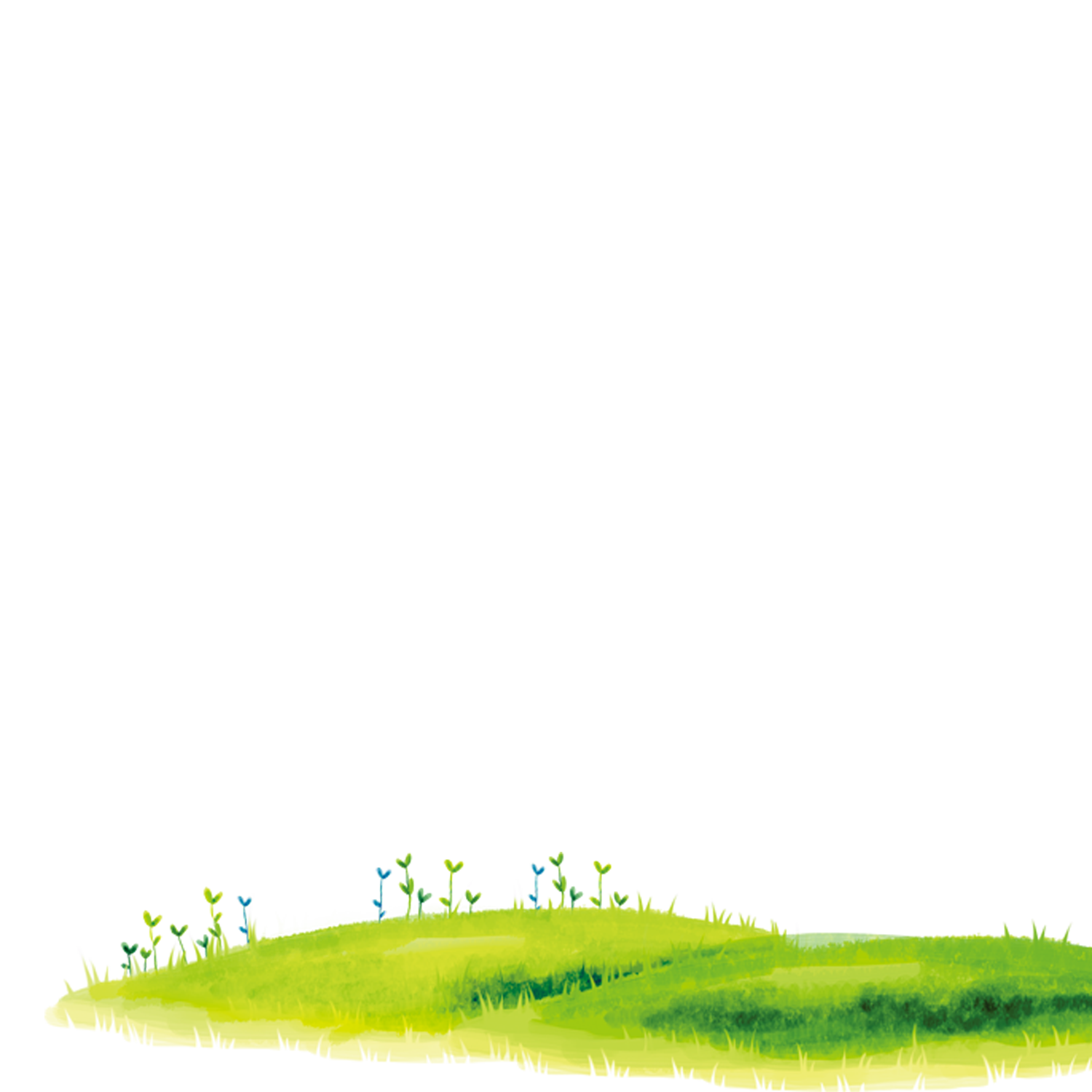 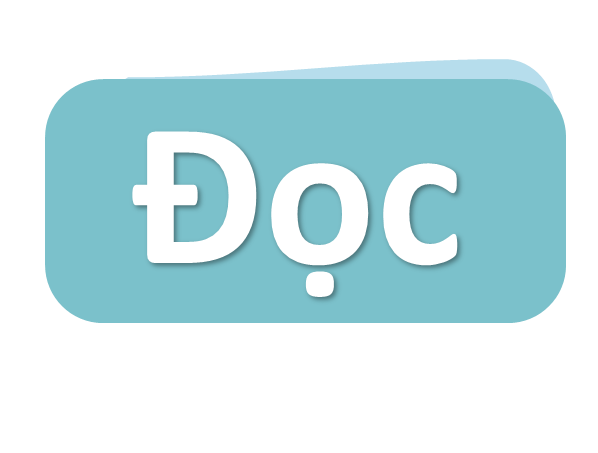 bơi lội
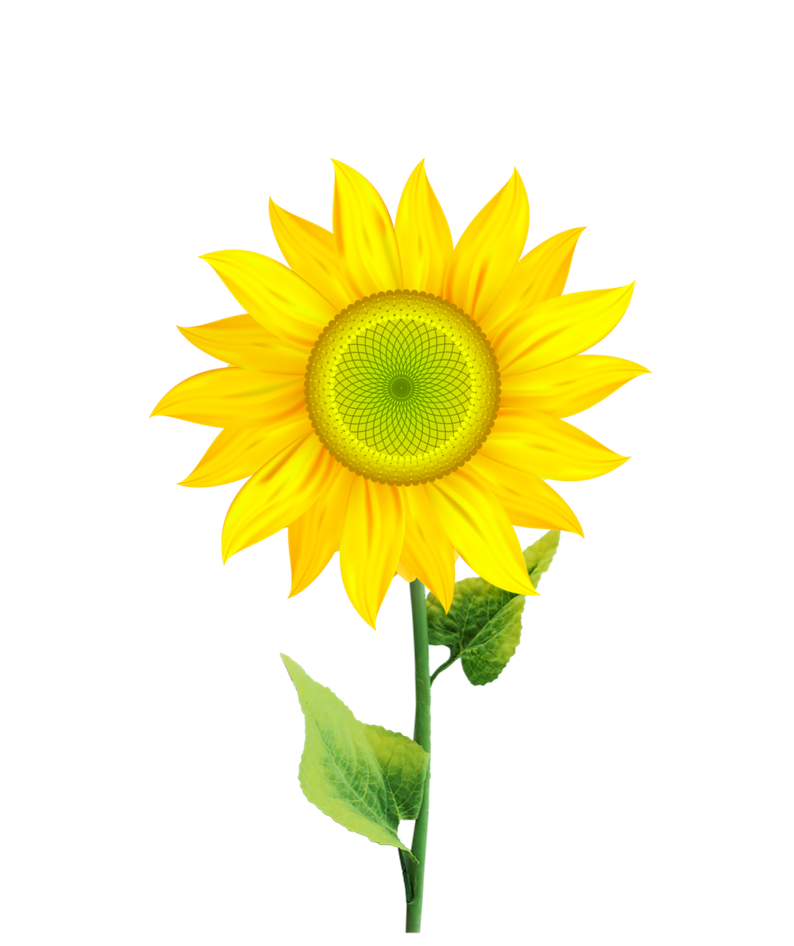 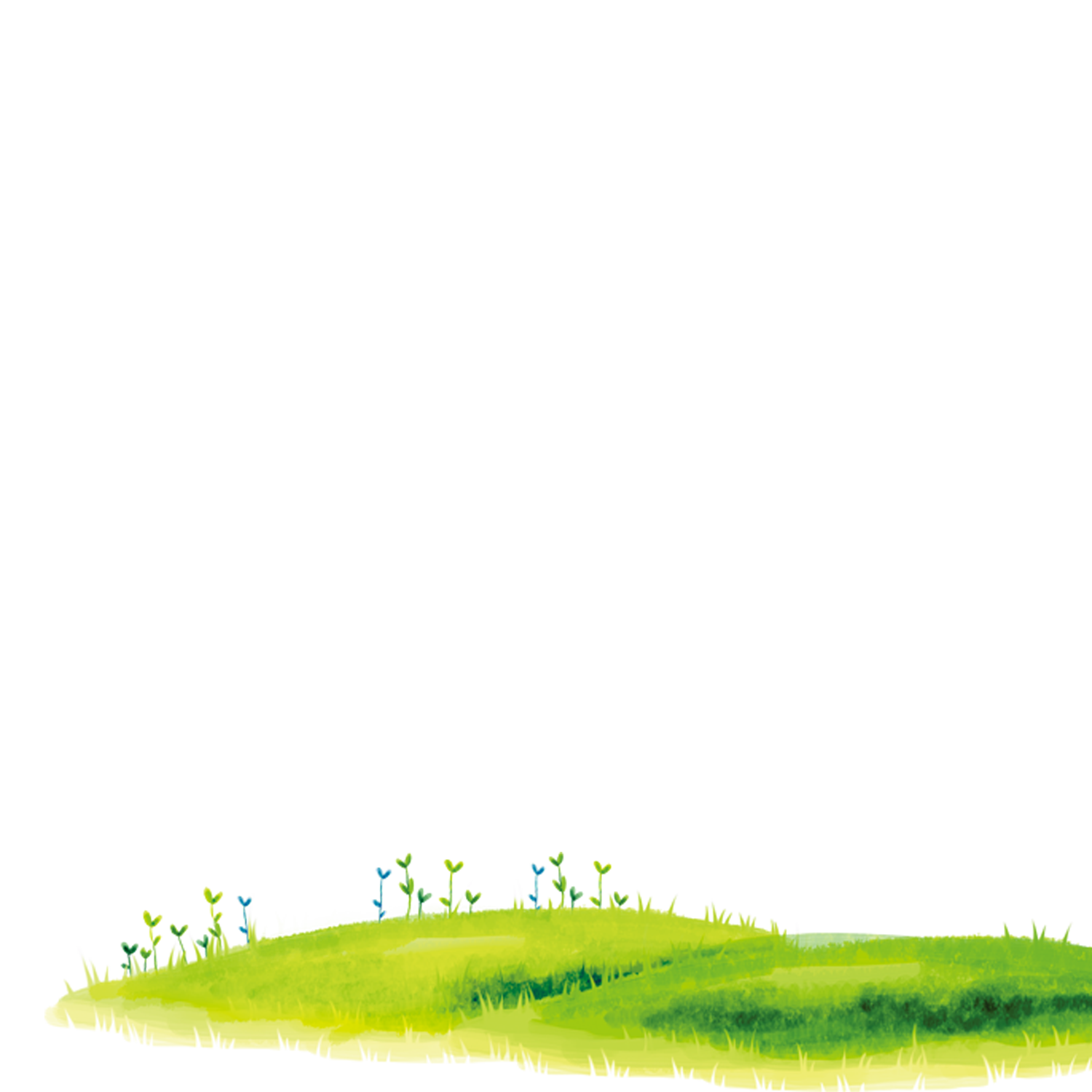 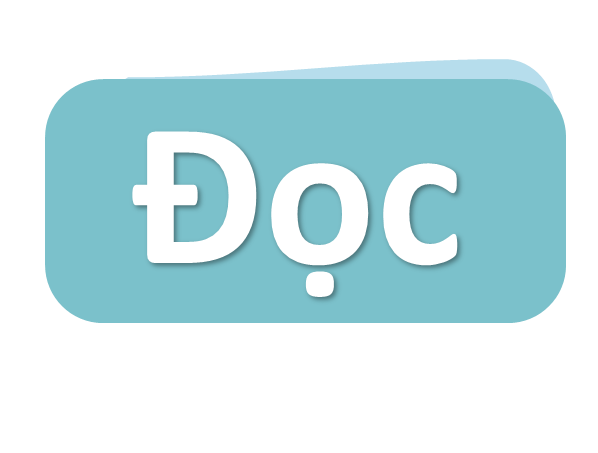 lom khom
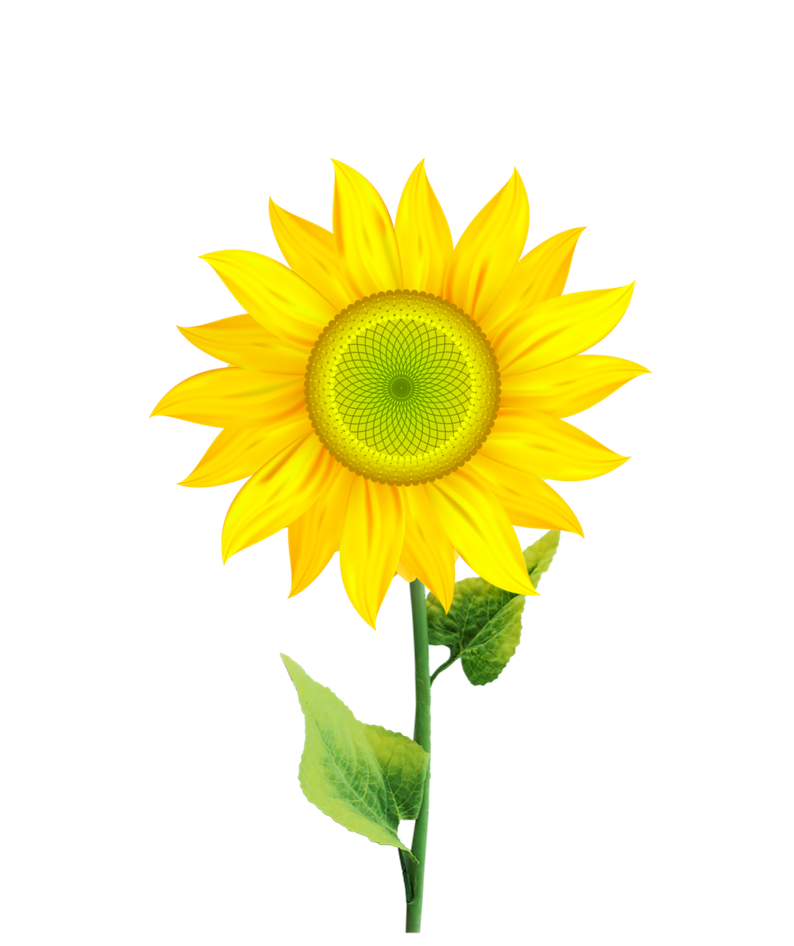 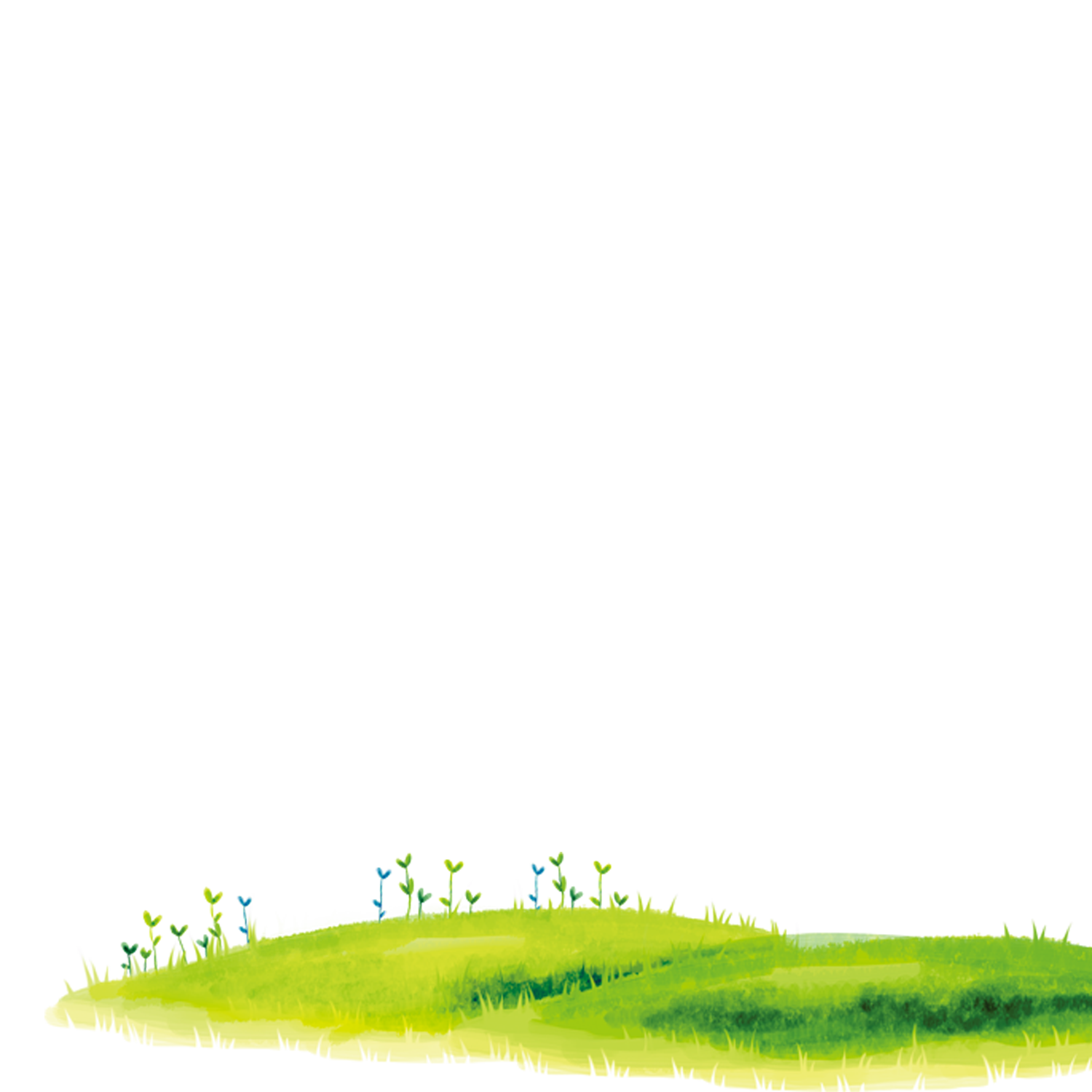 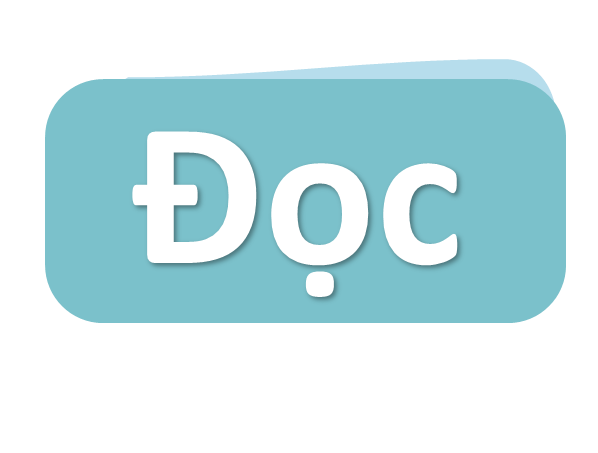 êm đềm
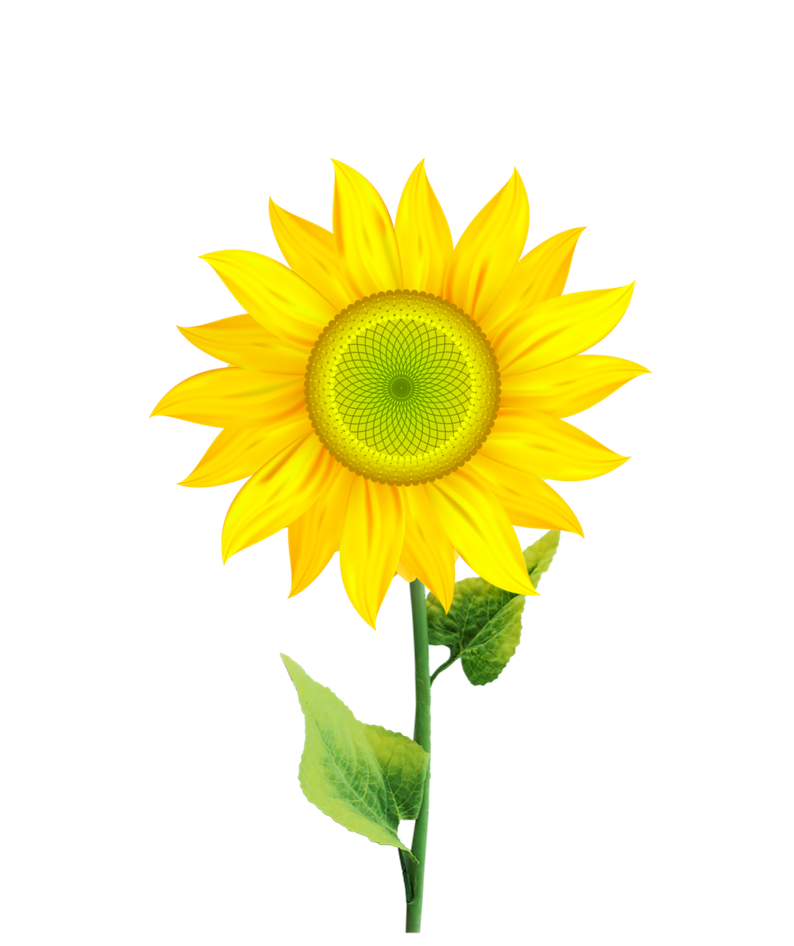 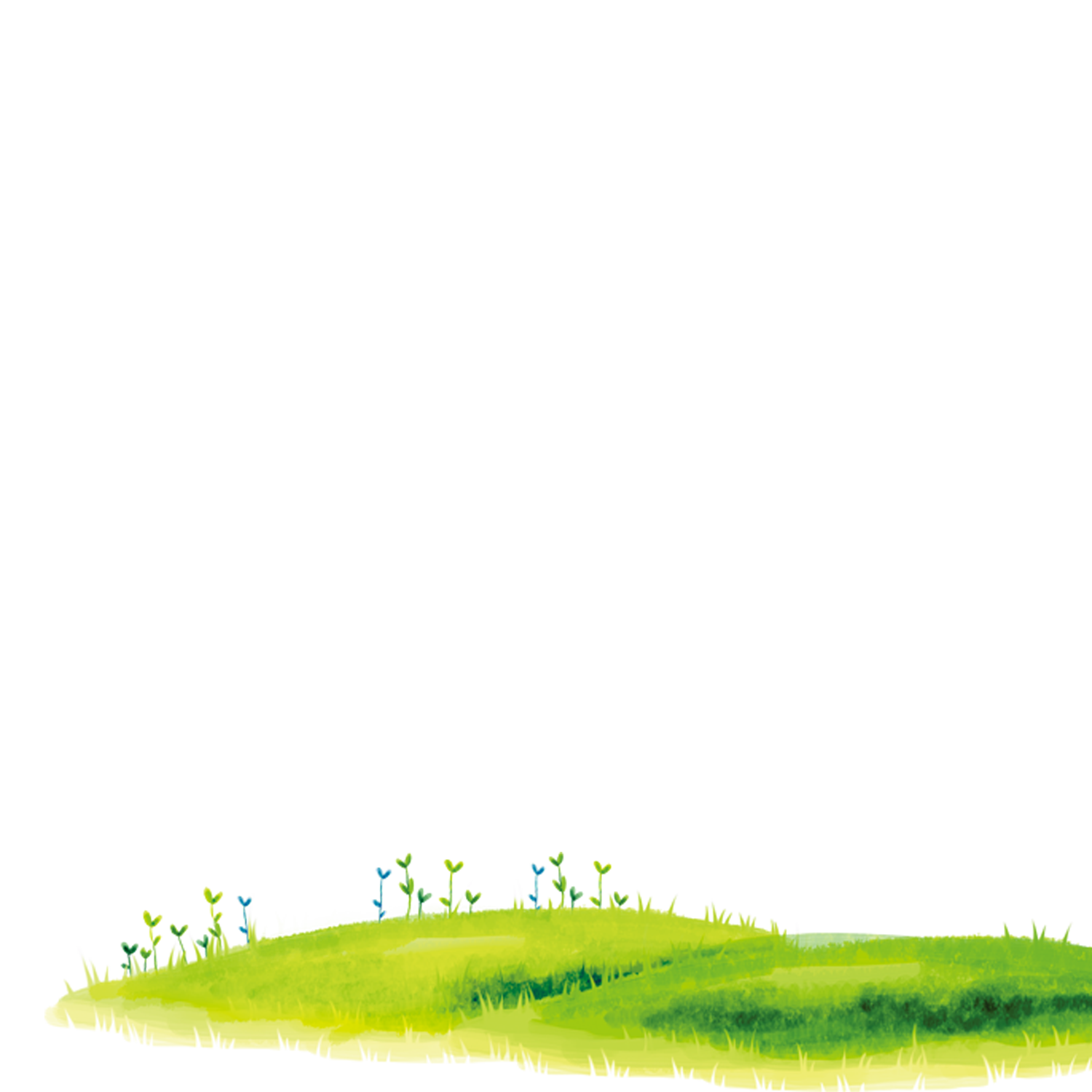 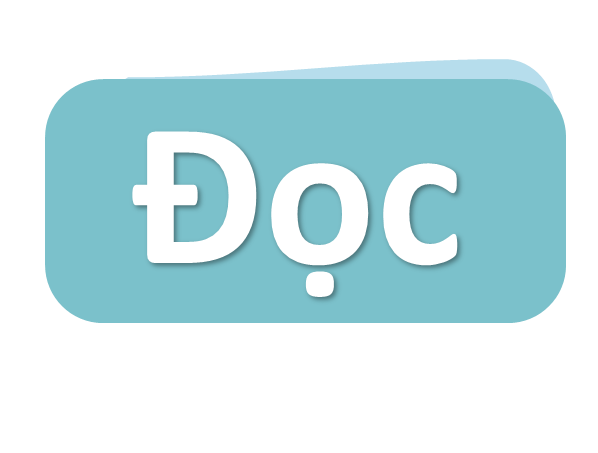 ngõ hẻm
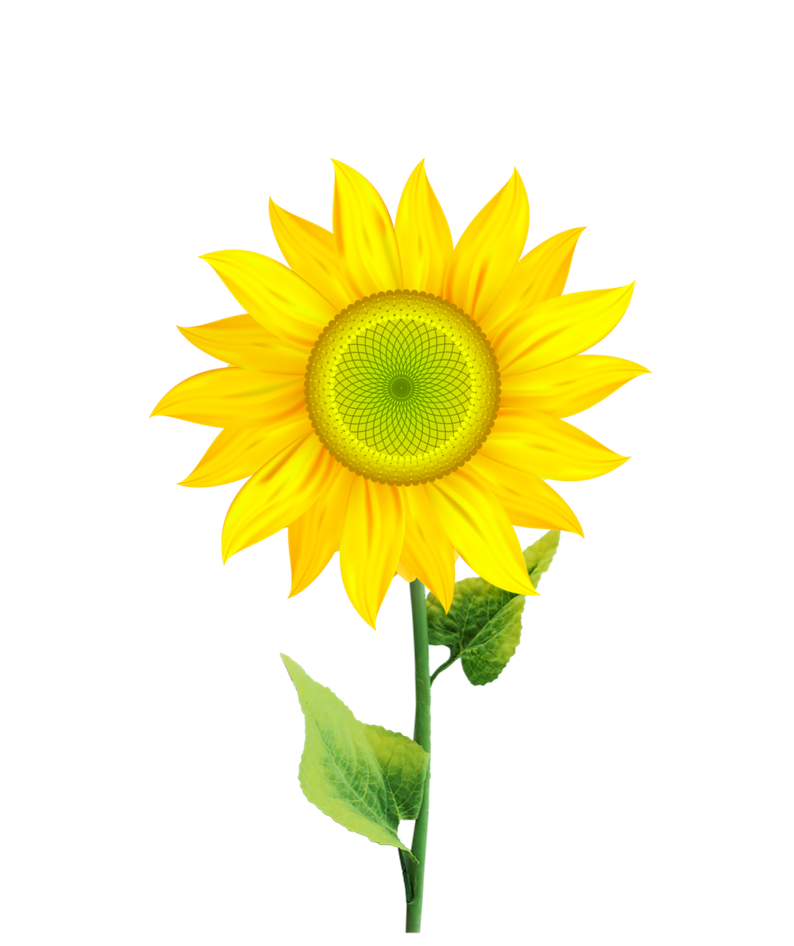 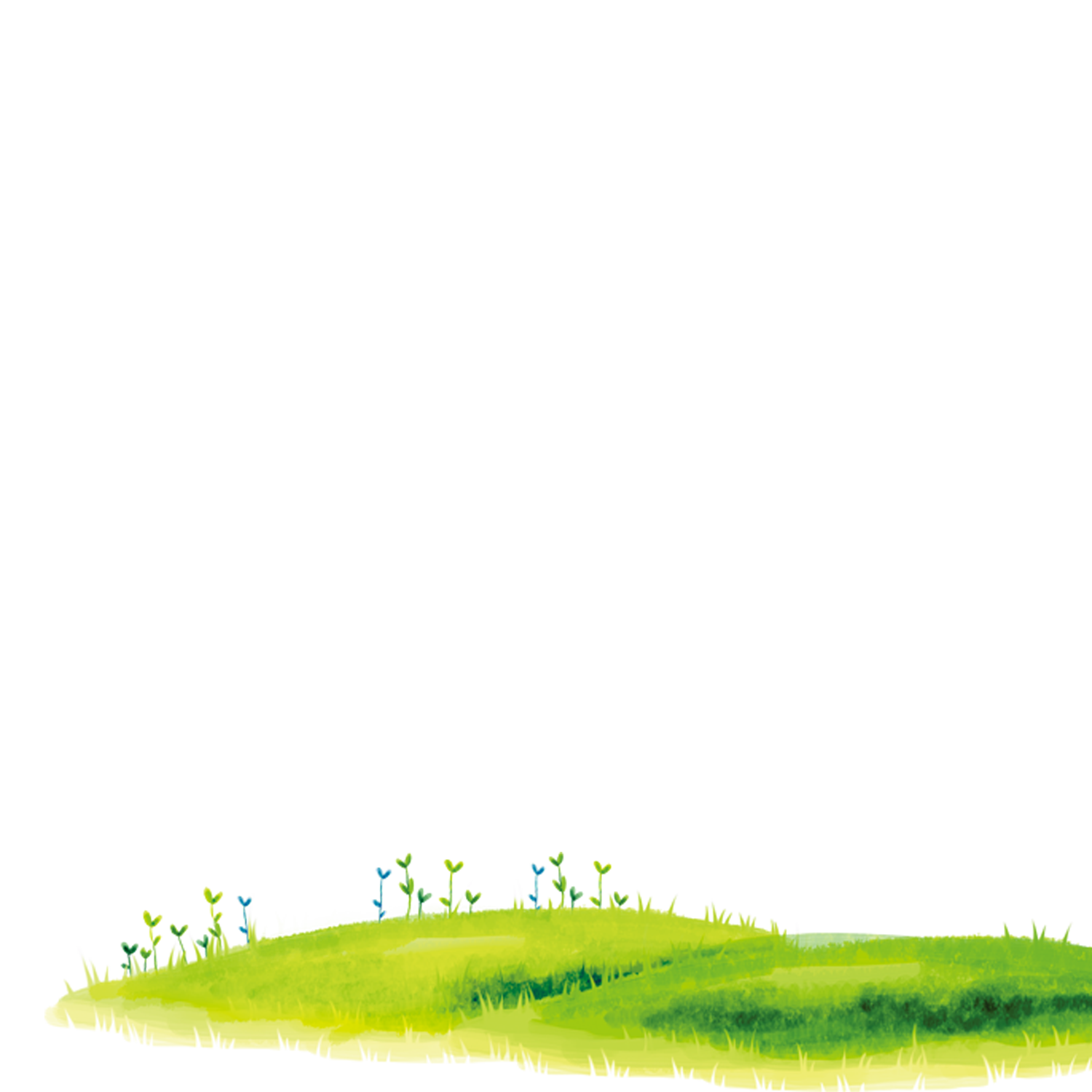 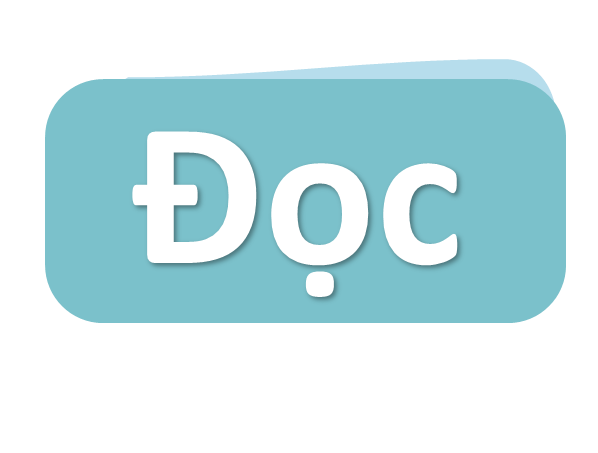 bãi bồi
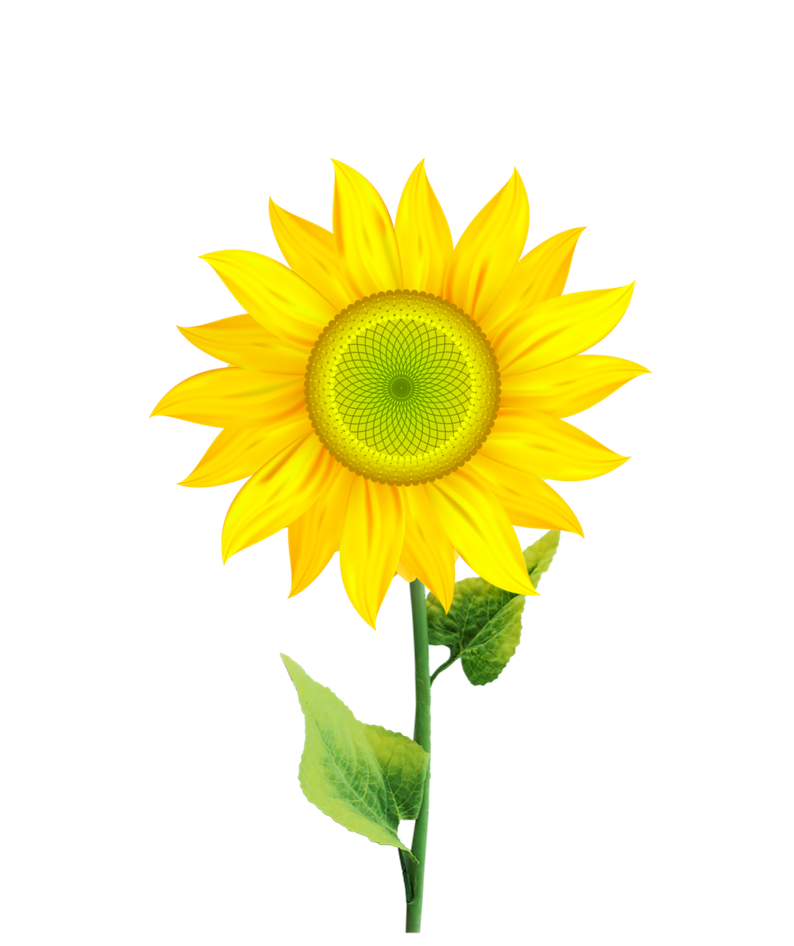 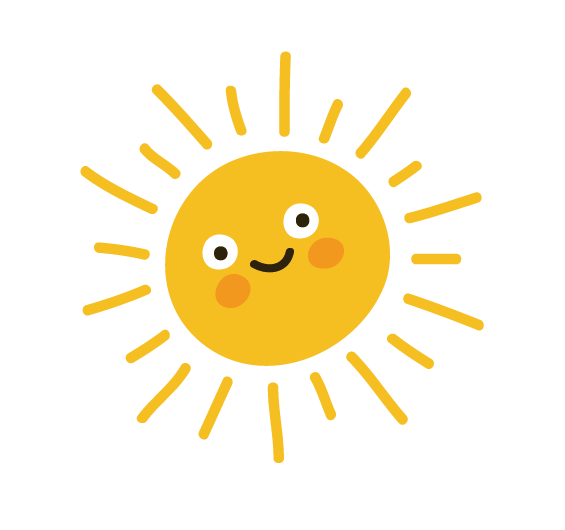 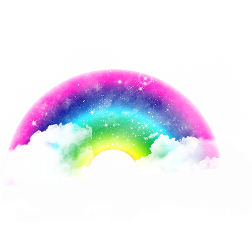 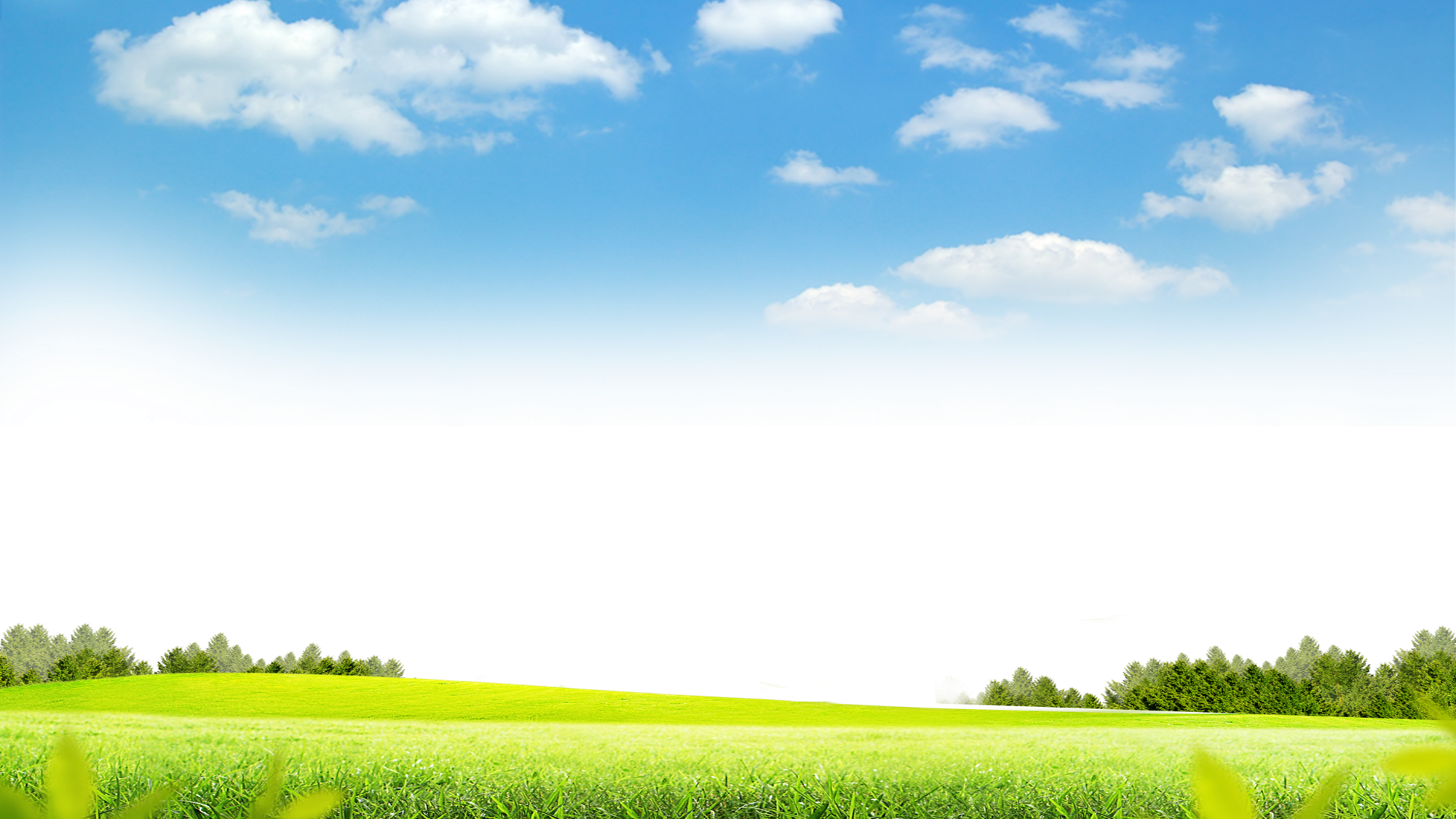 Trò chơi: 
HÁI HOA DÂN CHỦ
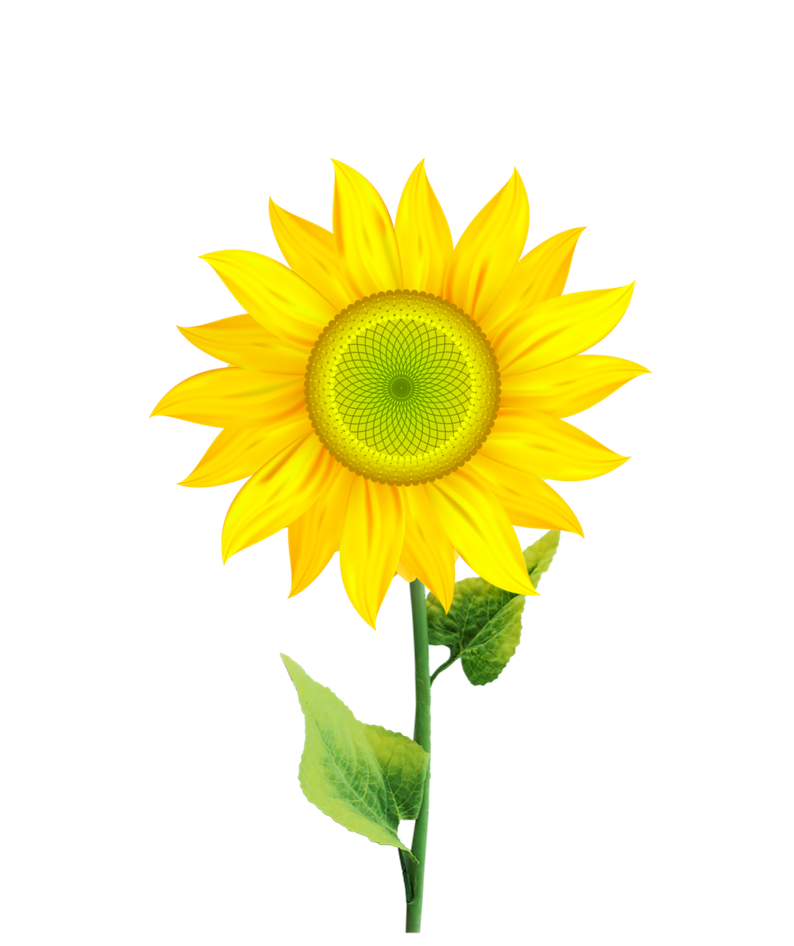 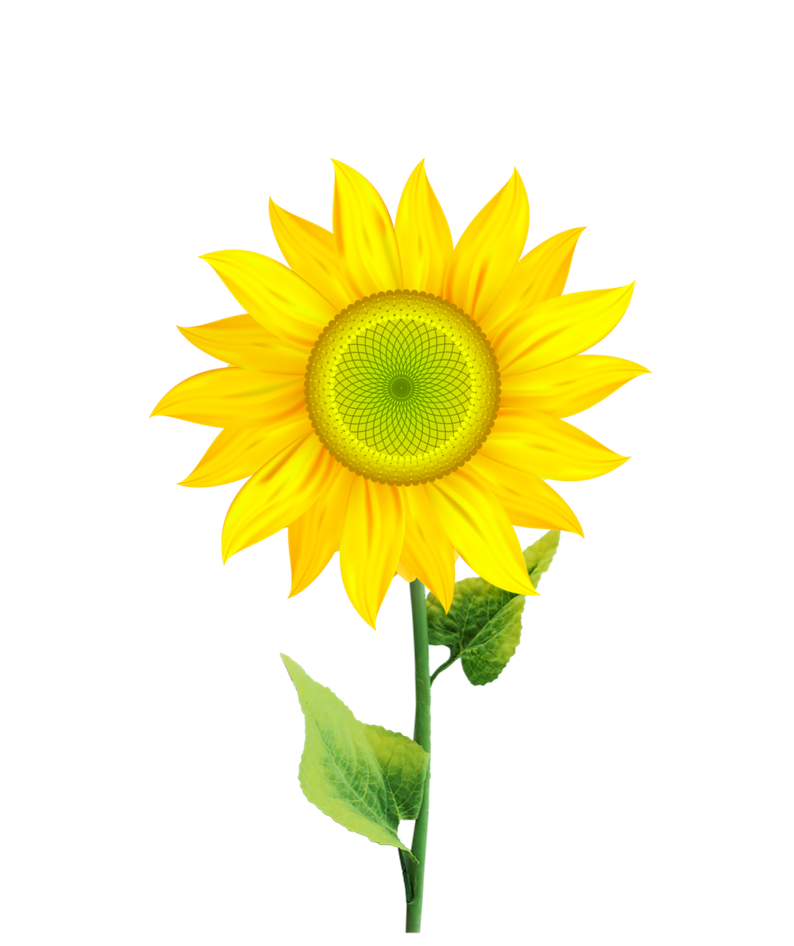 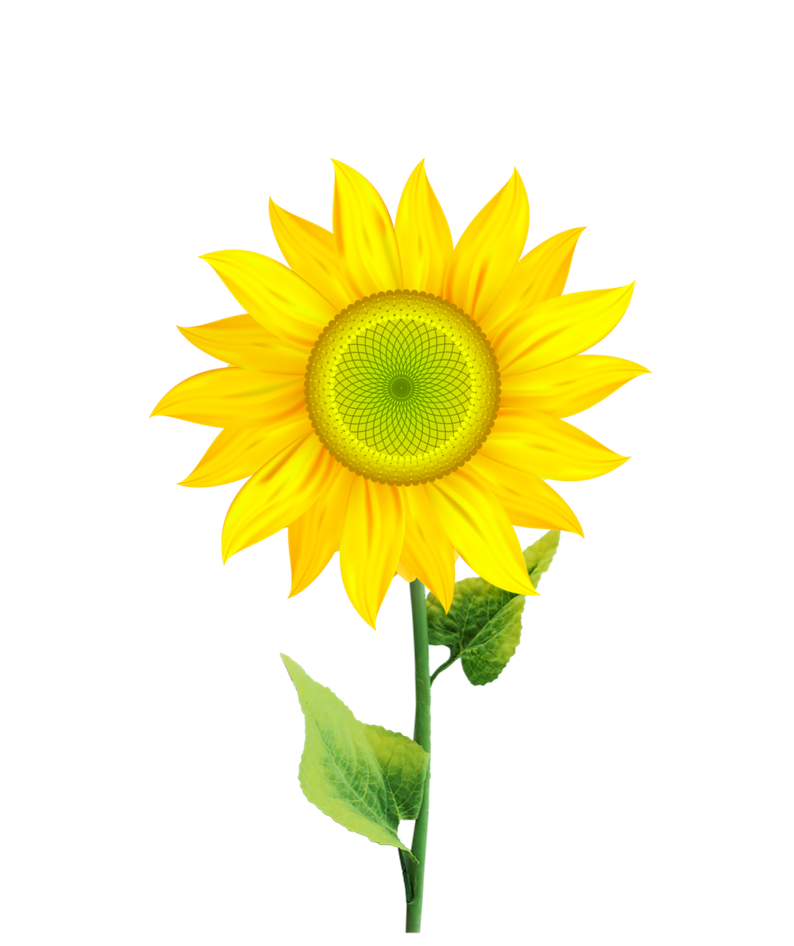 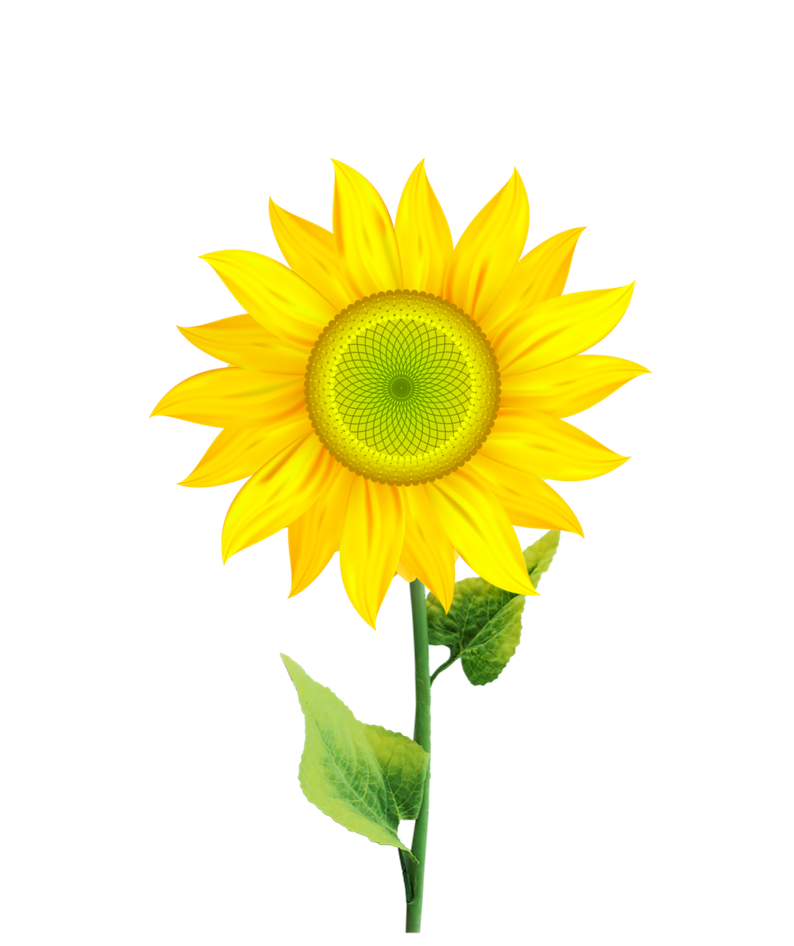 cày cấy
chói
lọi
chúm chím
sớm tối
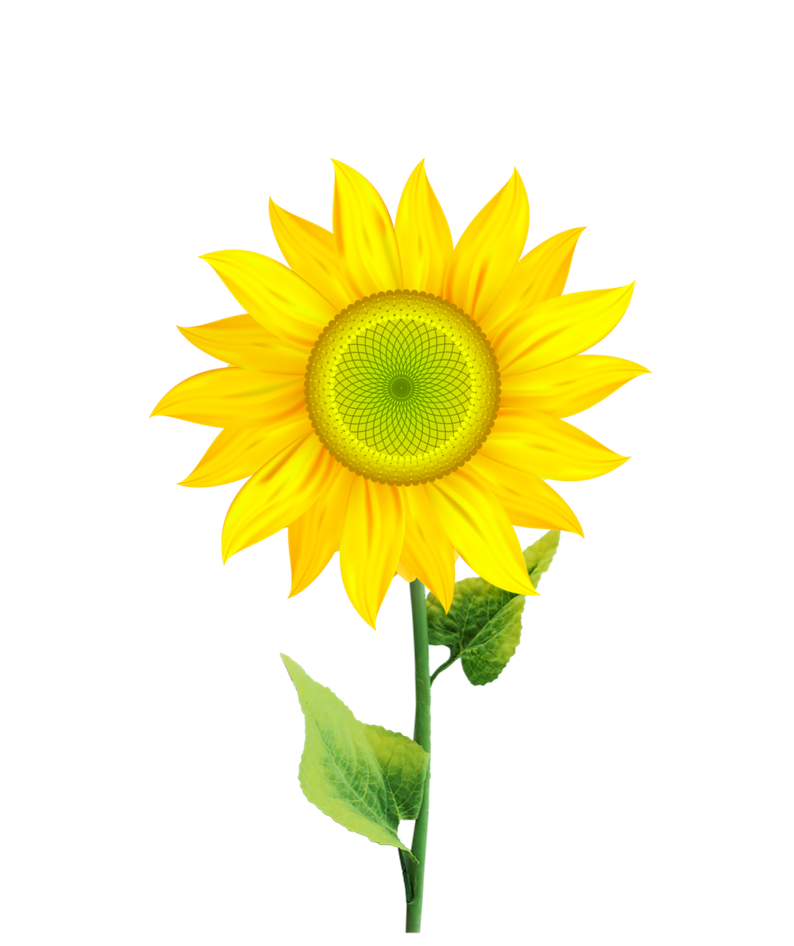 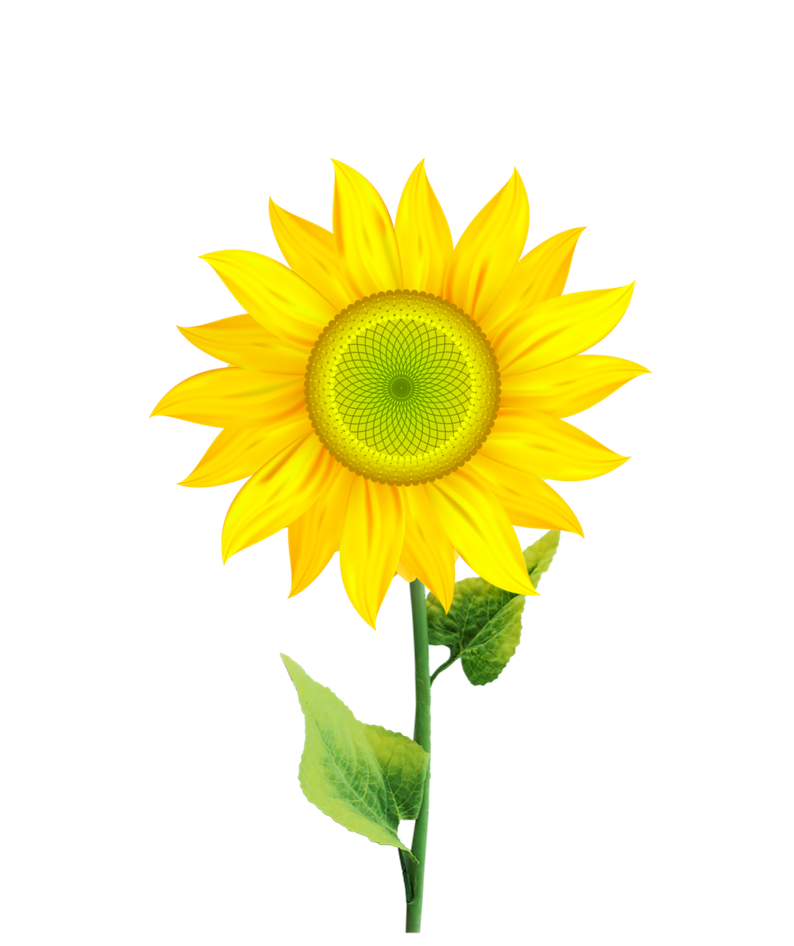 ngõ hẻm
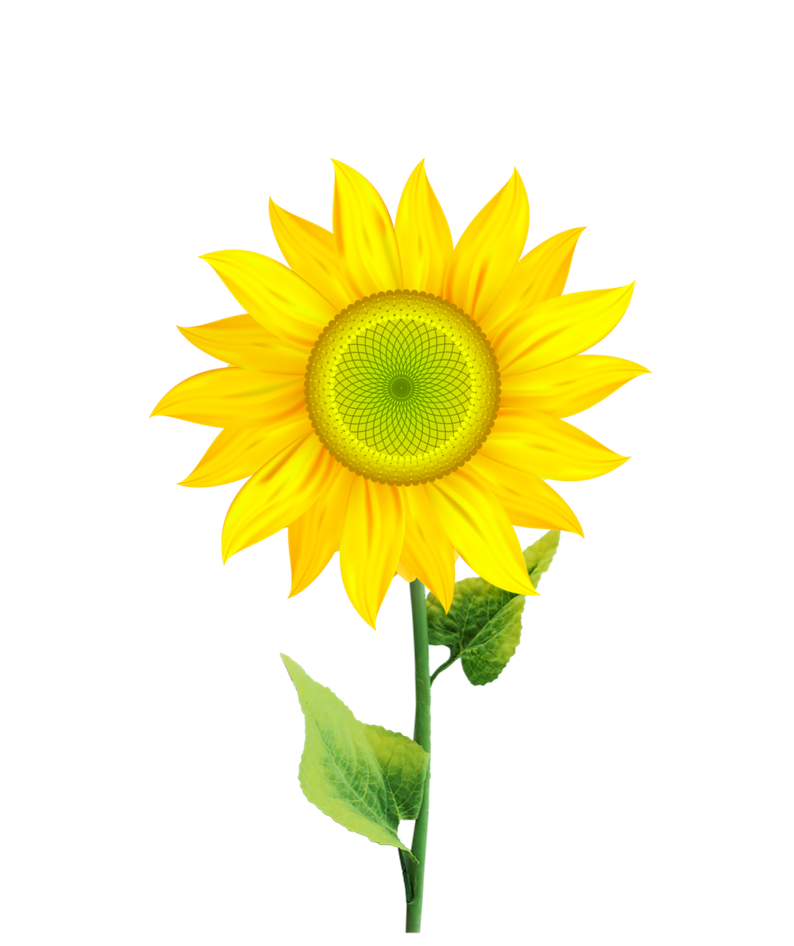 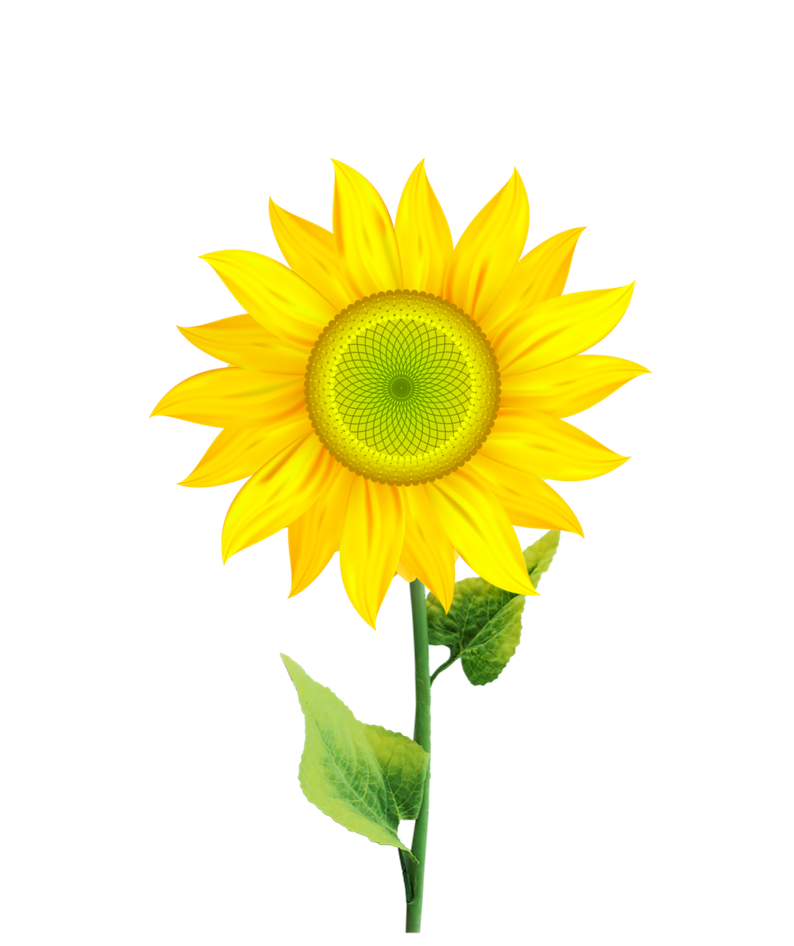 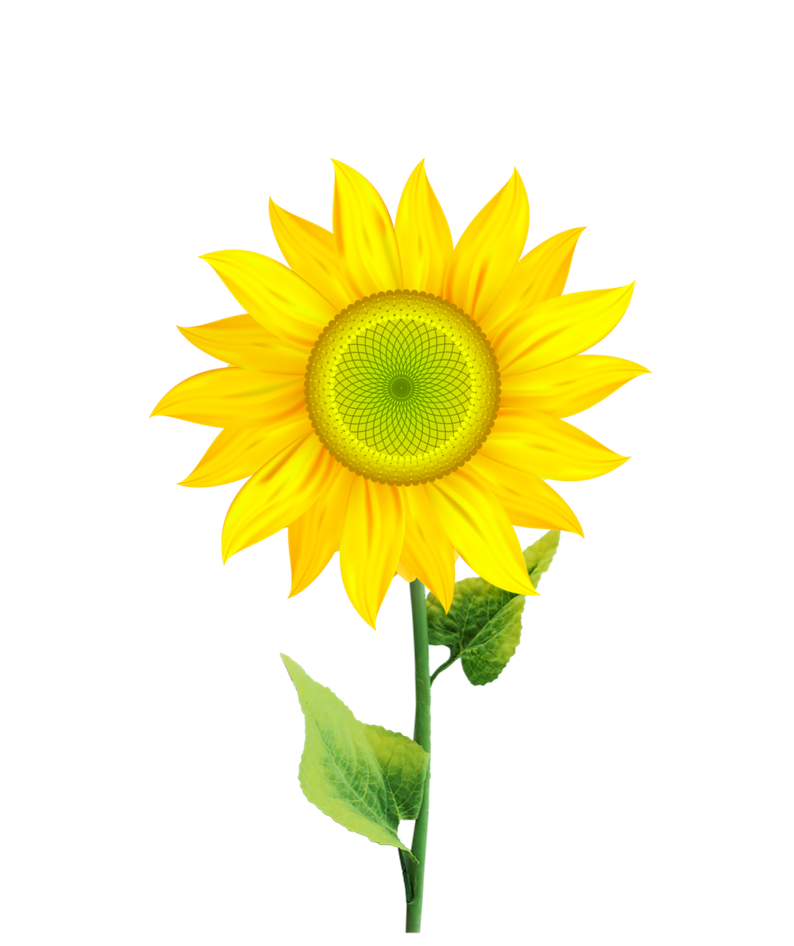 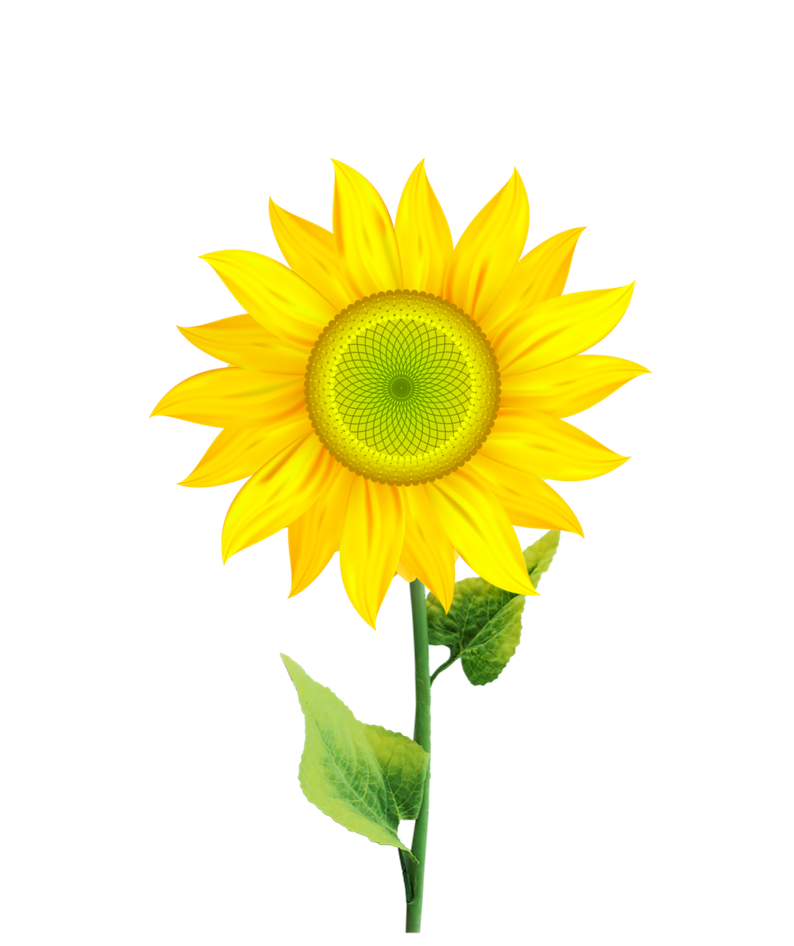 lom khom
gió nồm
bơi lội
bãi bồi
êm đềm
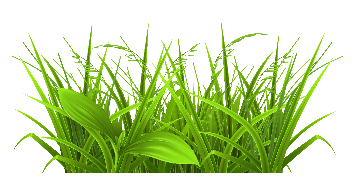 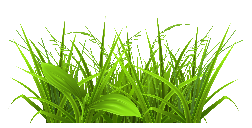 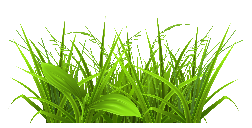 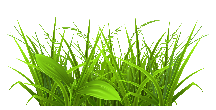 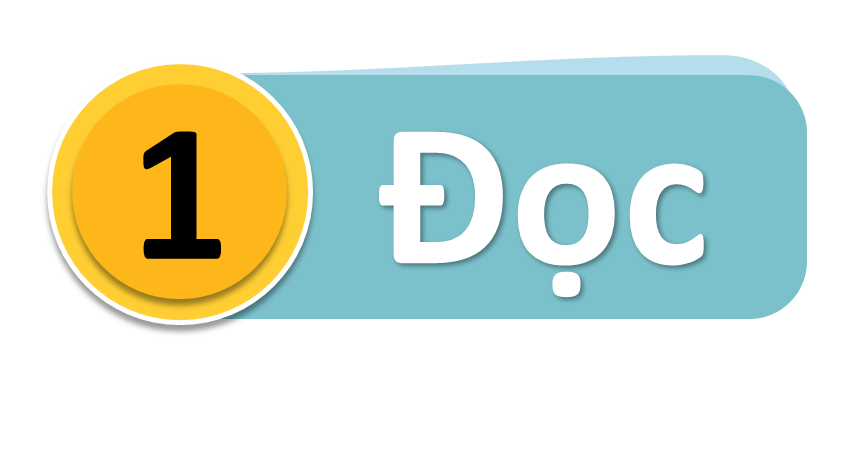 Nhím con ra bãi cỏ tìm cái ăn. Nó phấn chấn khi thấy vô số quả chín thơm ngon. Nhím vội chạy về gọi bạn chồn. Cả hai quay lại, ăn đến no nê.
02
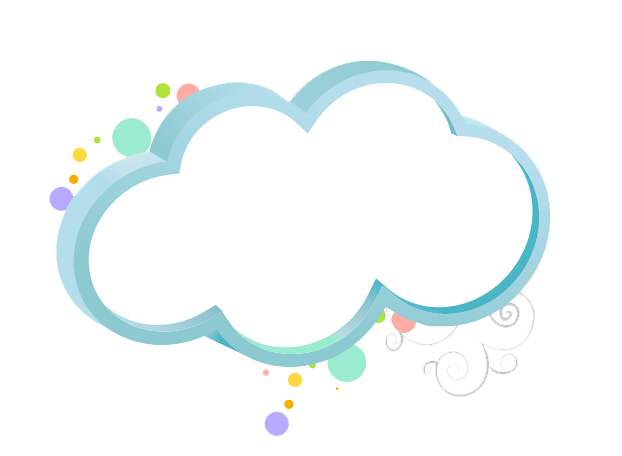 VIẾT
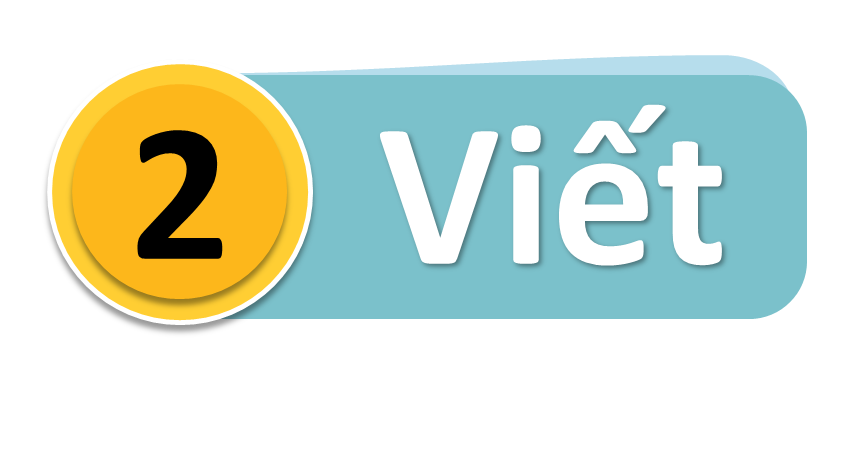 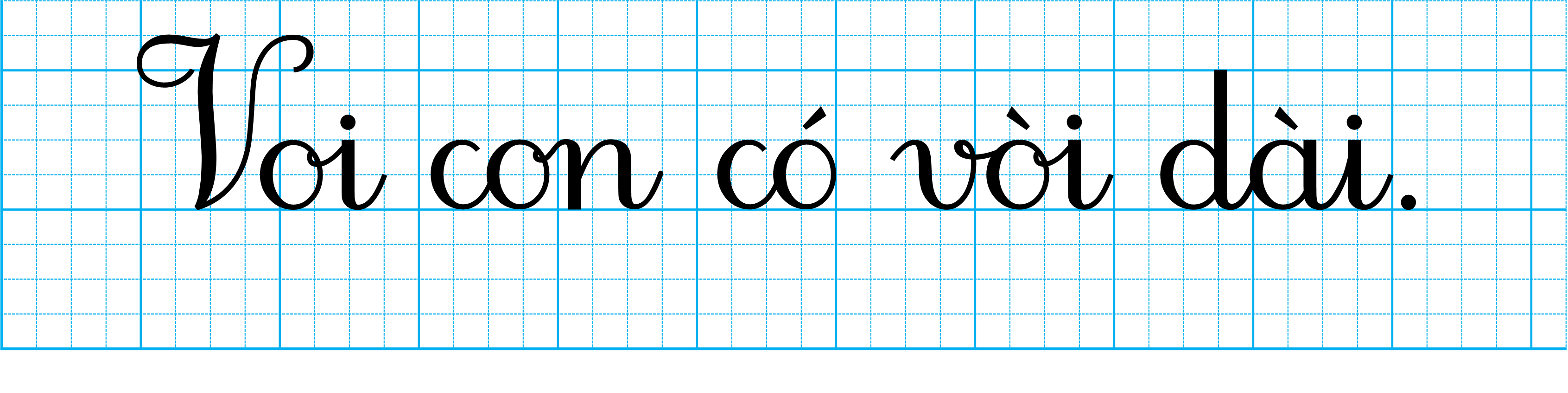 03
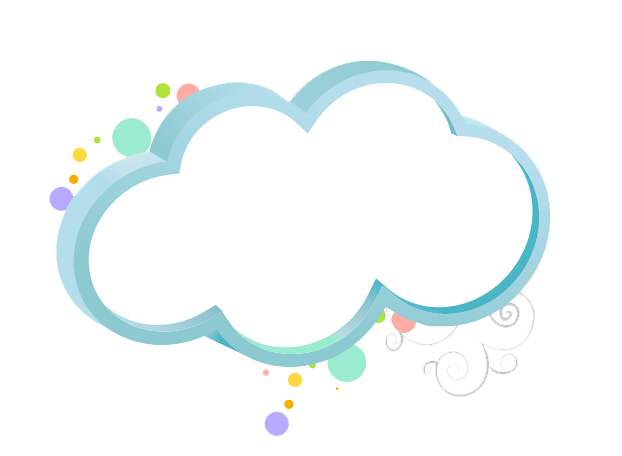 KỂ CHUYỆN
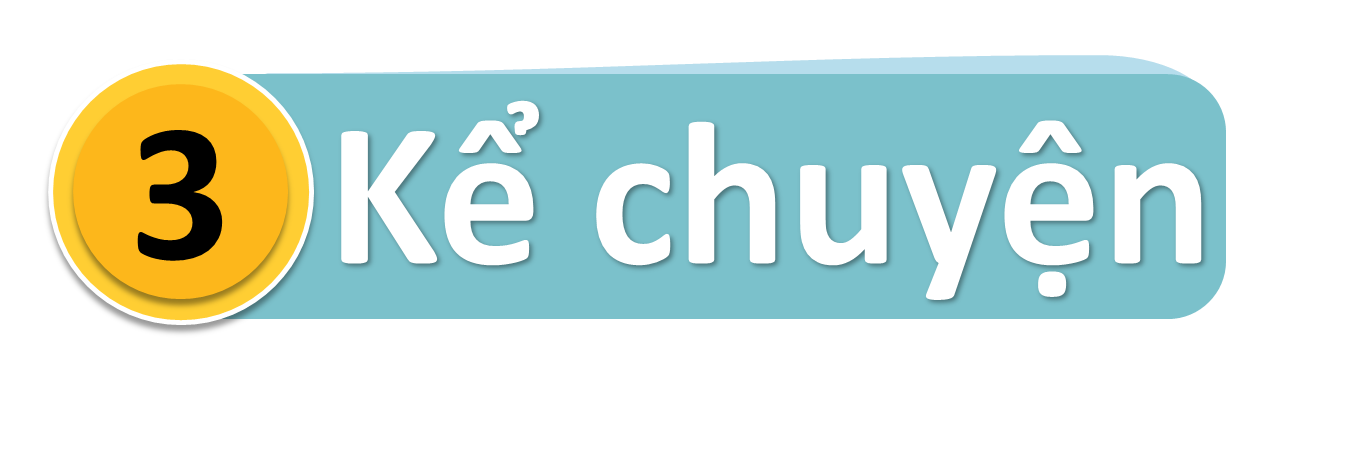 Hai người bạn và con gấu
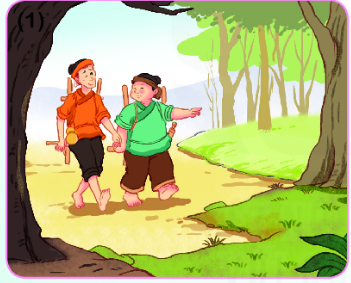 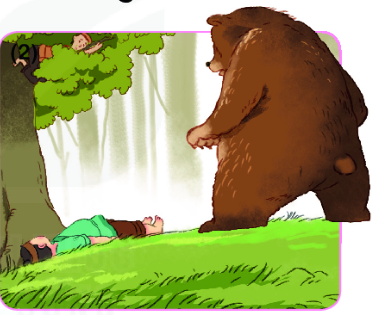 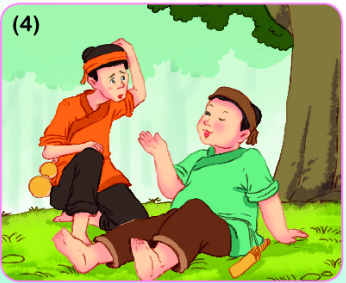 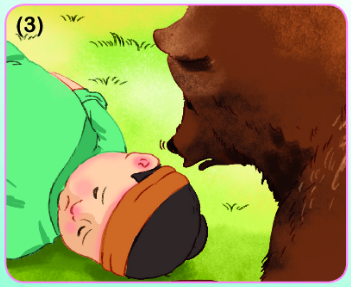 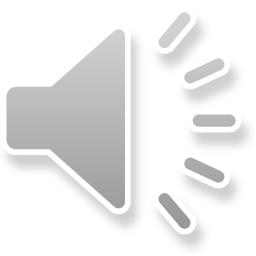 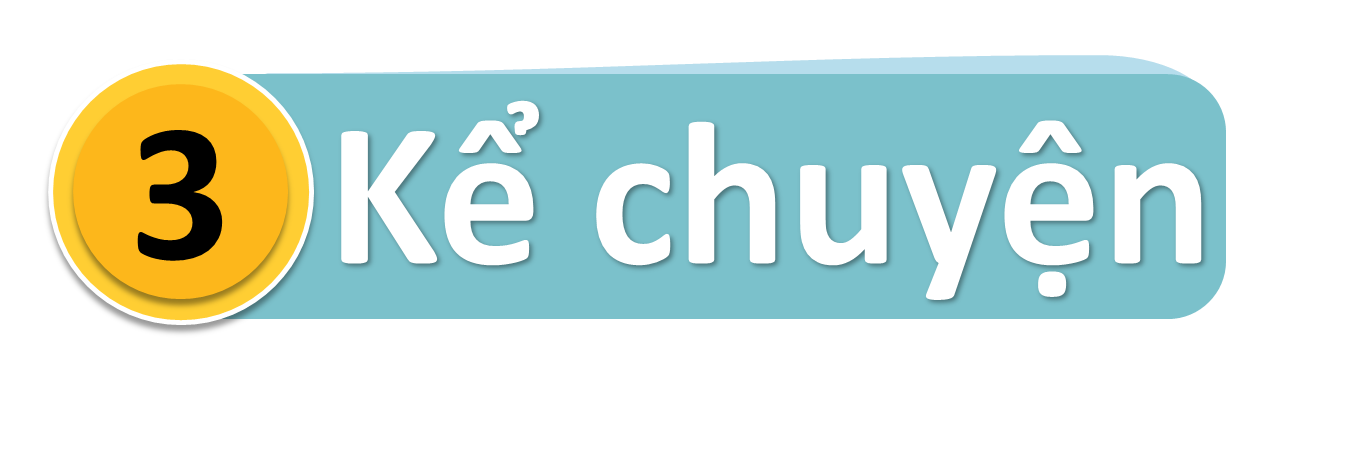 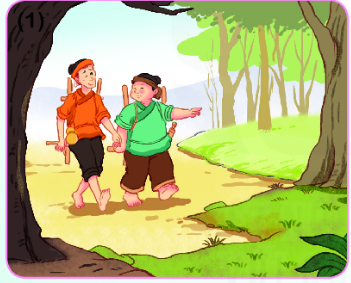 Hai người bạn đi đâu ?
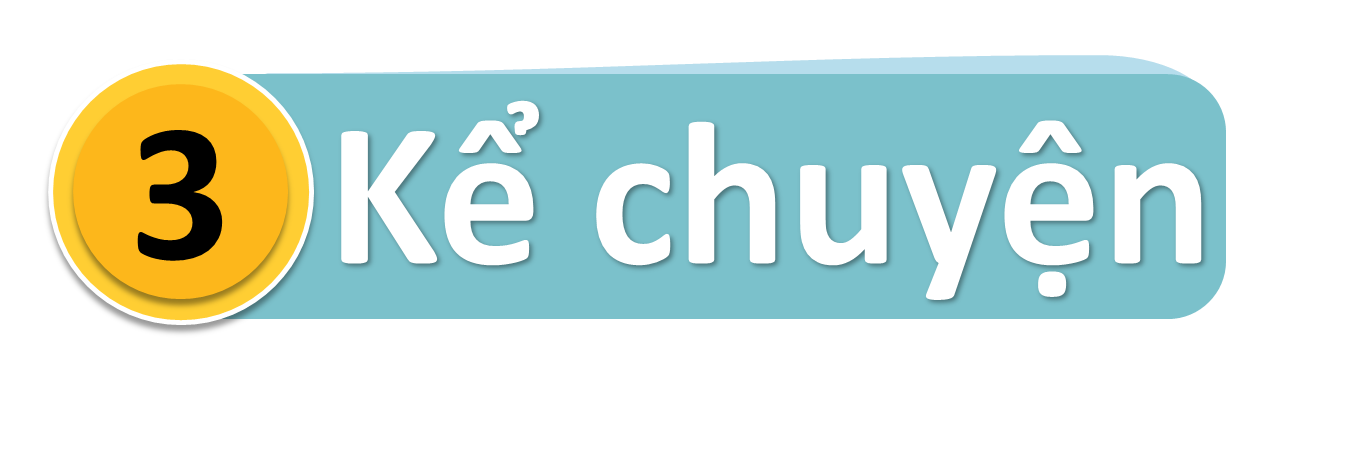 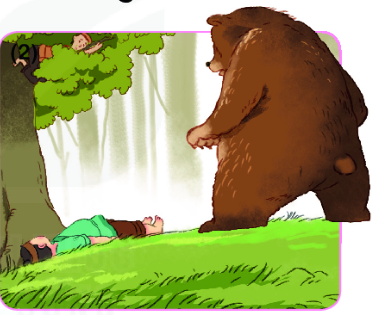 Họ làm gì khi thấy con gấu ?
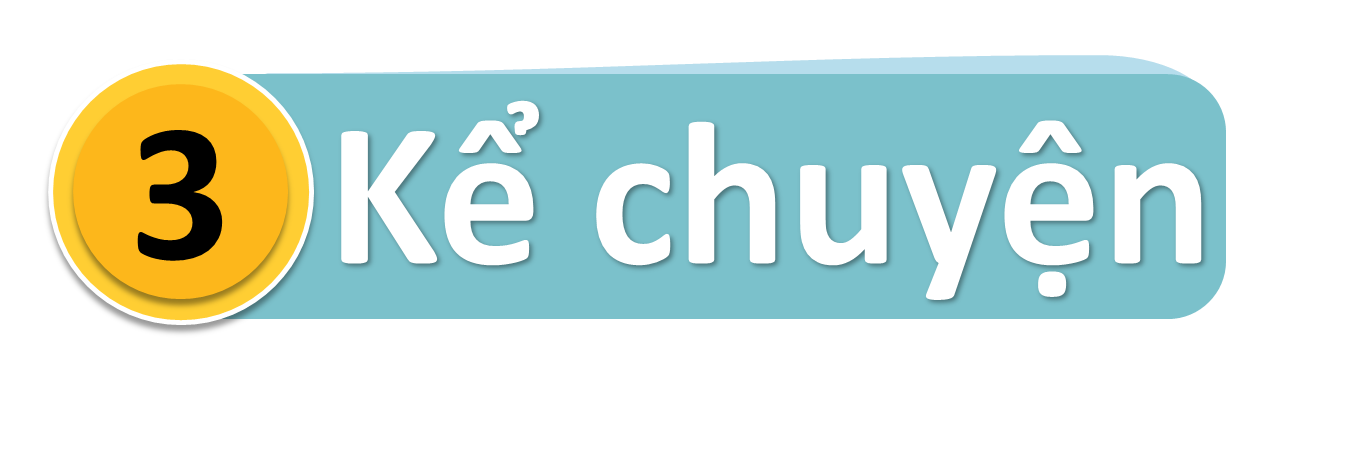 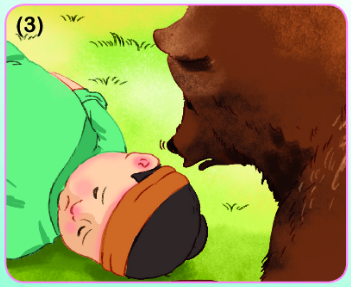 Vì sao con gấu bỏ đi?
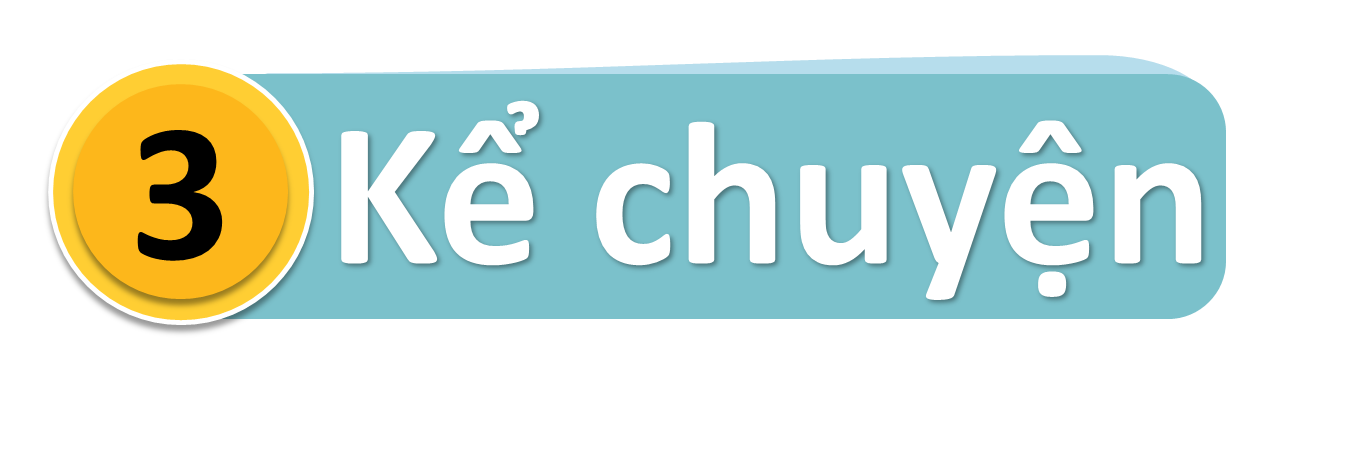 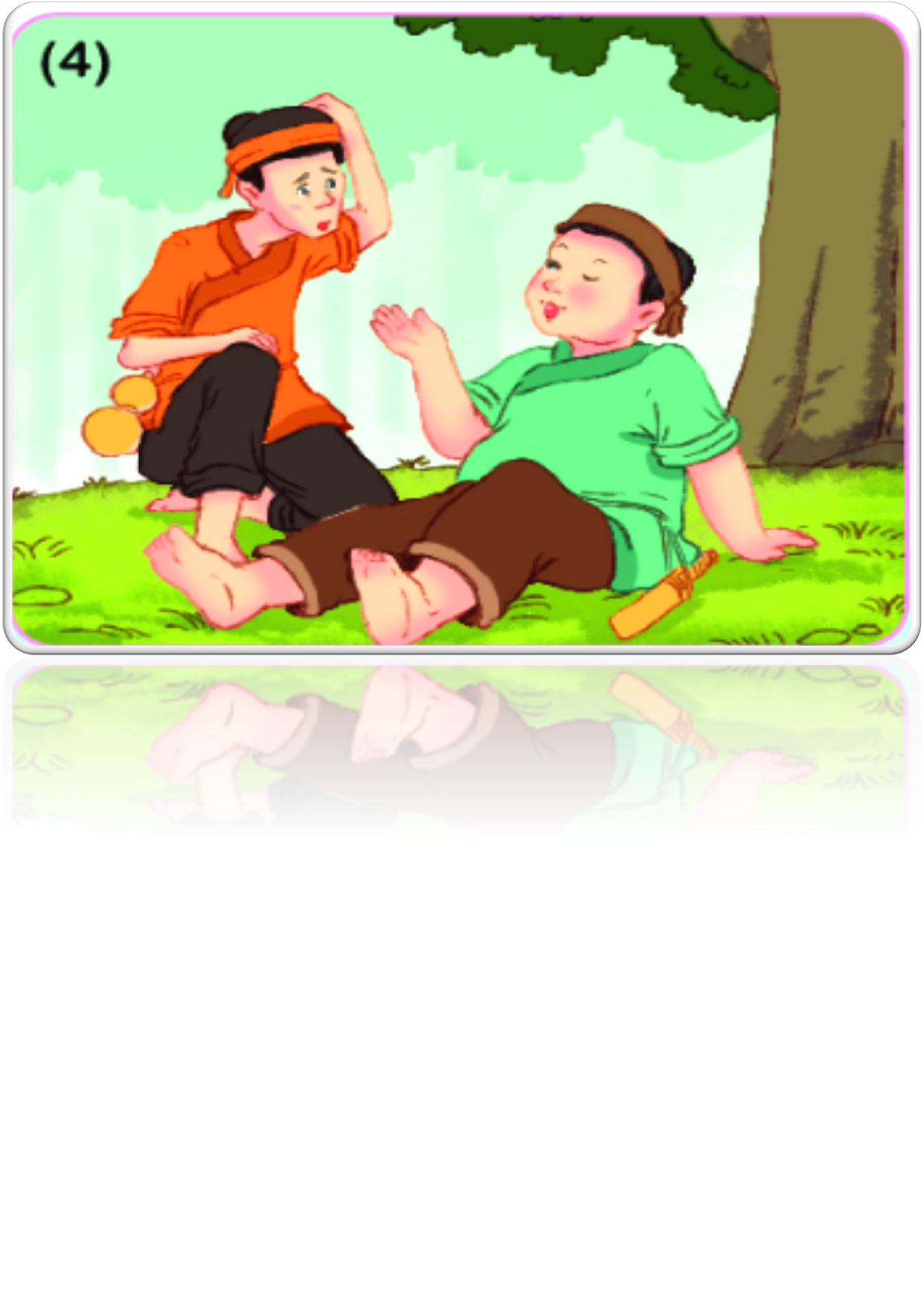 Họ đã nói gì với nhau ?
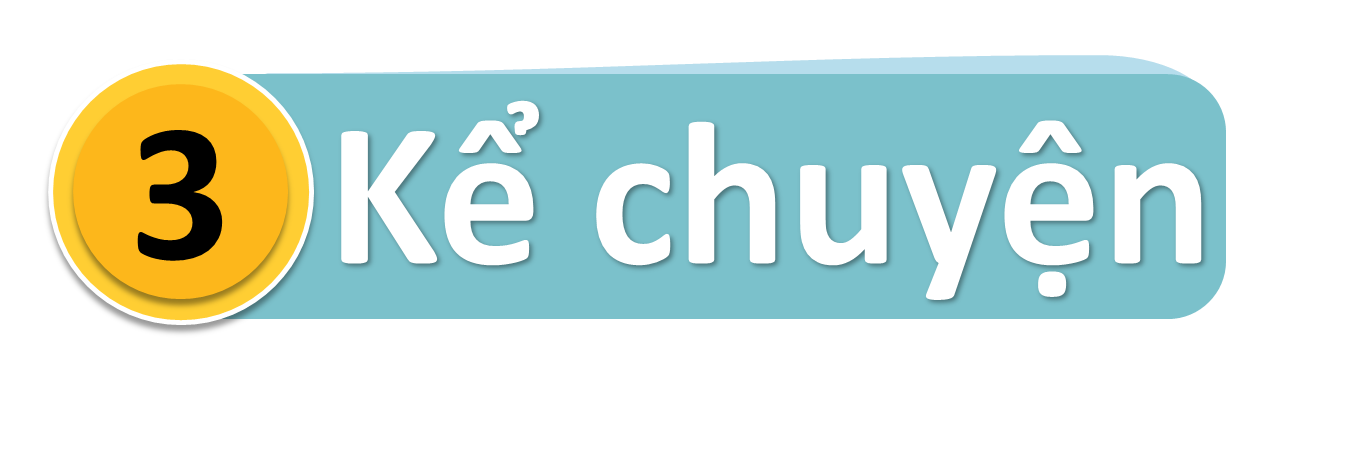 Hai người bạn và con gấu
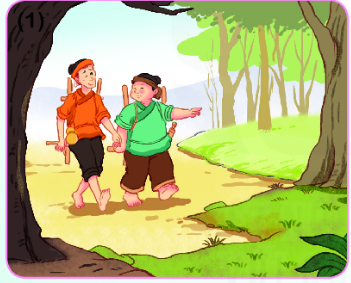 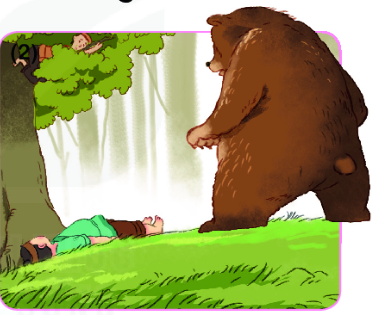 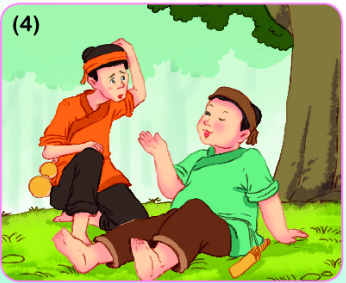 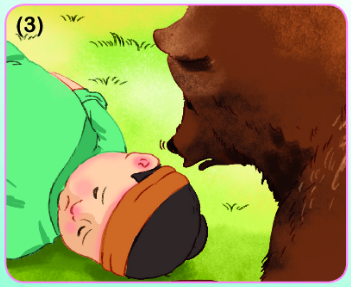 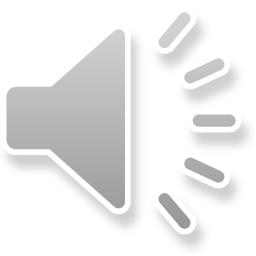 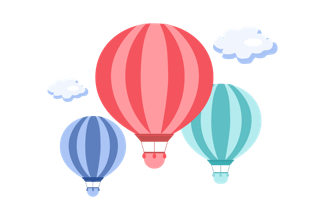 Củng cố bài học
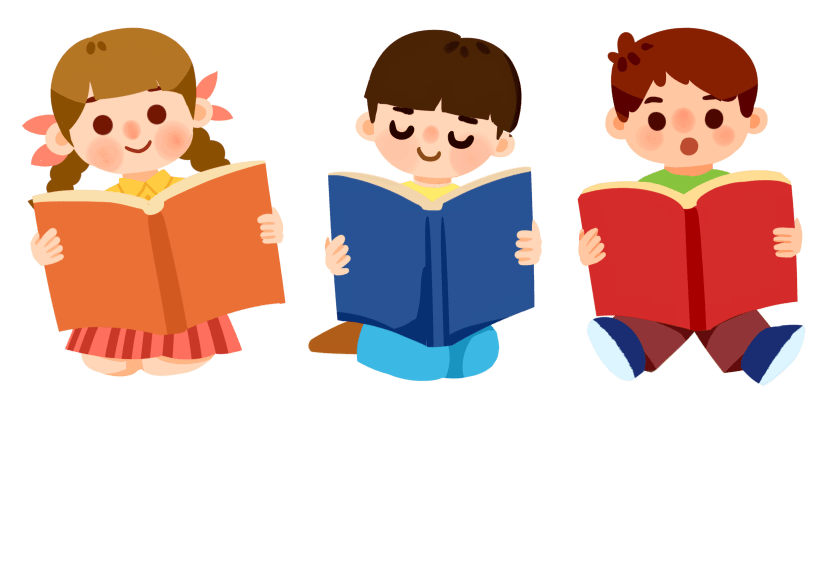